Securities regulationclass #1
Administrative
Choi & Pritchard,
Securities Regulation Statutory Supplement (2020)
Choi & Pritchard,
Securities Regulation (5th ed.)
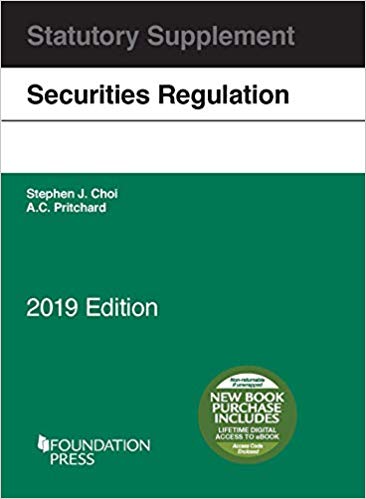 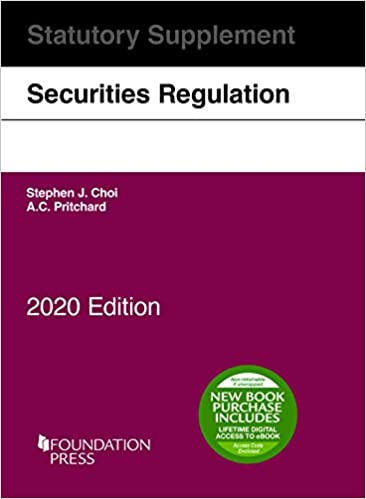 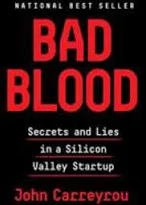 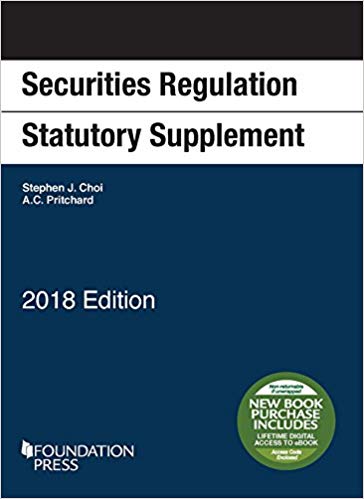 What is Securities Regulation?
Securities Act of 1933

Securities Exchange Act of 1934
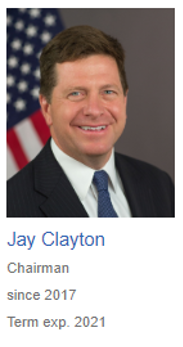 The Securities and Exchange Commission
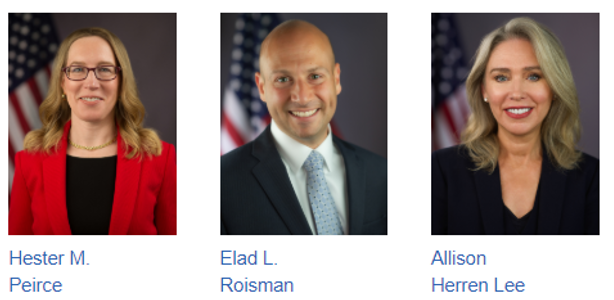 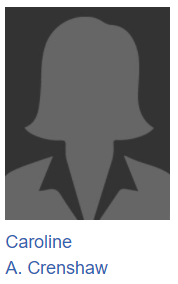 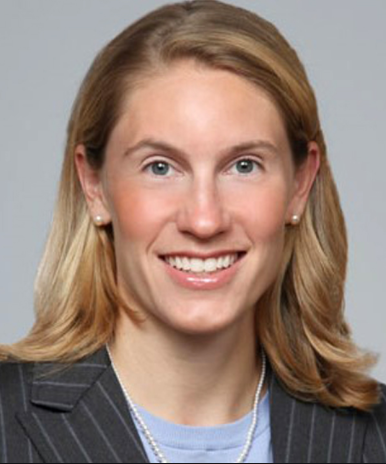 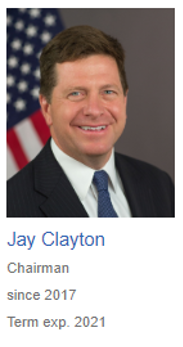 The Securities and Exchange Commission
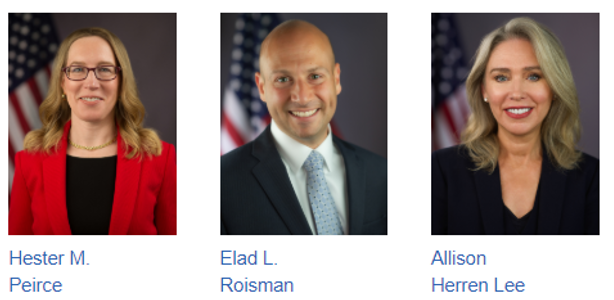 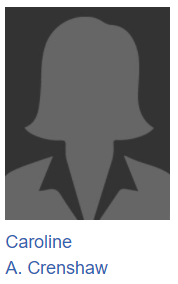 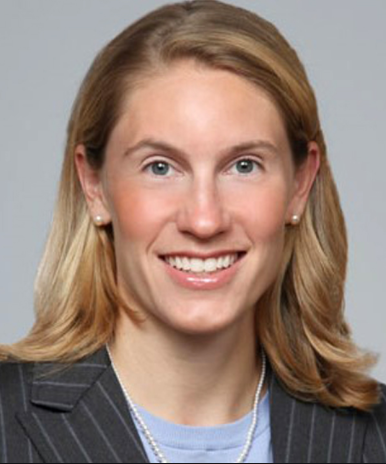 SEC Divisions
Corporation Finance 
Enforcement
Investment Management
Trading and Markets
Economic and Risk Analysis
Other Agencies
Federal Agencies
CFPB (Consumer Finance Protection Bureau)
SIPC  (Securities Investor Protection Corporation)

Self-Regulatory Agencies
FINRA   (Financial Industry Regulatory Authority)
PCAOB (Protecting Investors through Audit Oversight)
Other Federal Laws
Investment Company Act of 1940
Investment Advisor Act of 1940
Trust Indenture Act of 1939
Securities Investor Protection Act
Broker-Dealer Regulation (SEC rules; FINRA rules)
Issuing securities(Primary market)
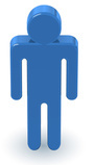 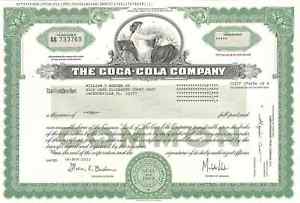 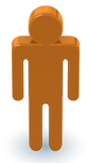 ABC CORPORATION
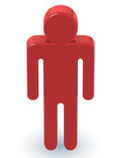 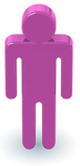 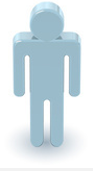 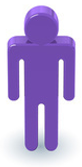 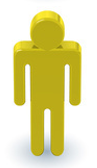 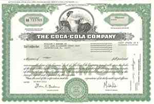 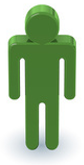 Dealers
Underwriters
Investors
Issuing securities(Primary market)
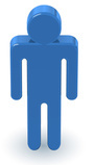 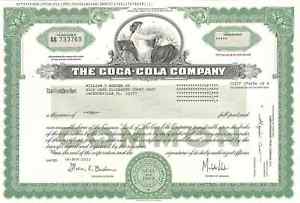 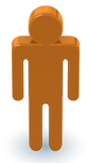 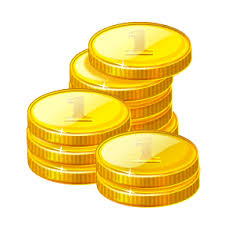 ABC CORPORATION
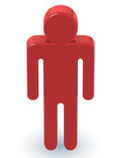 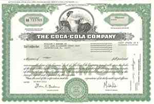 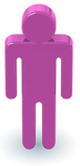 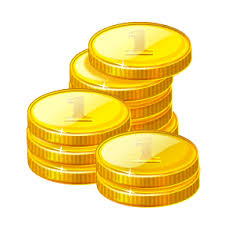 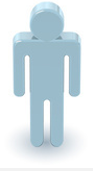 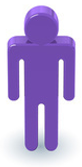 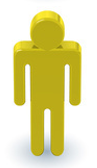 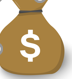 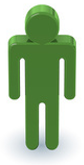 Dealers
Underwriters
Investors
Securities trading(secondary market)
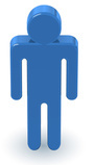 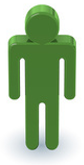 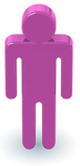 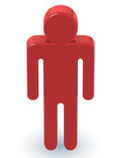 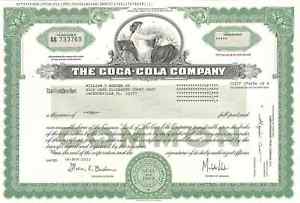 Investor
Broker
Broker
Investor
I’d like to sell my Coca-Cola stock
Securities trading(secondary market)
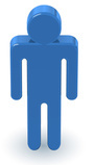 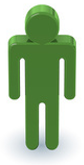 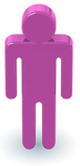 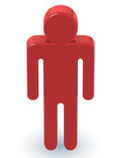 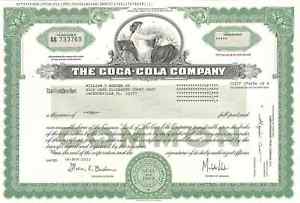 Investor
Broker
Broker
Investor
I’d like to sell Coca-Cola stock
I’d like to buy Coca-Cola stock
Securities trading(secondary market)
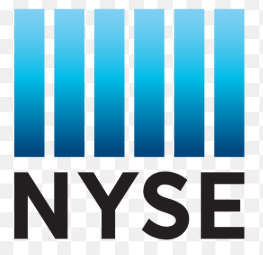 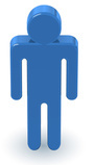 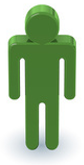 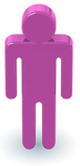 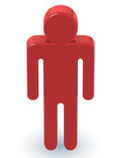 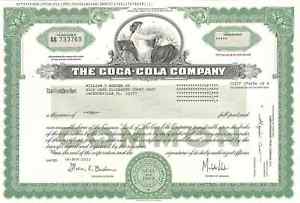 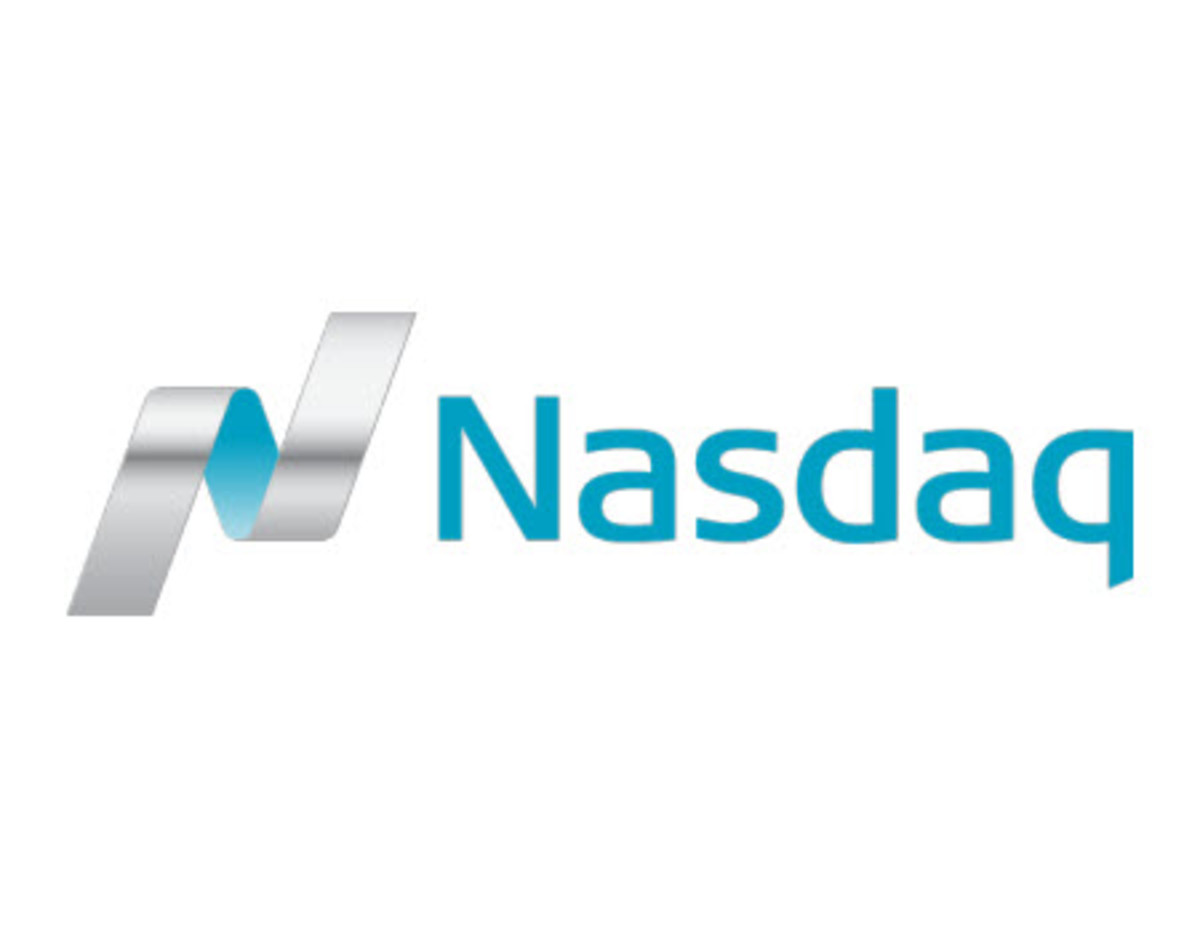 Investor
Broker
Broker
Investor
I’d like to sell Coca-Cola stock
I’d like to buy Coca-Cola stock
Securities trading
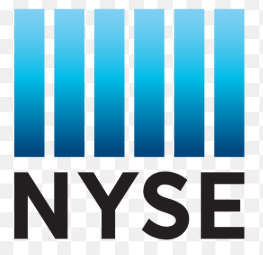 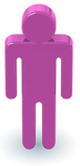 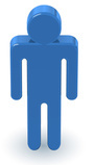 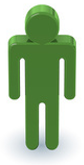 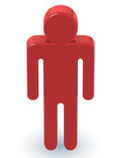 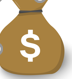 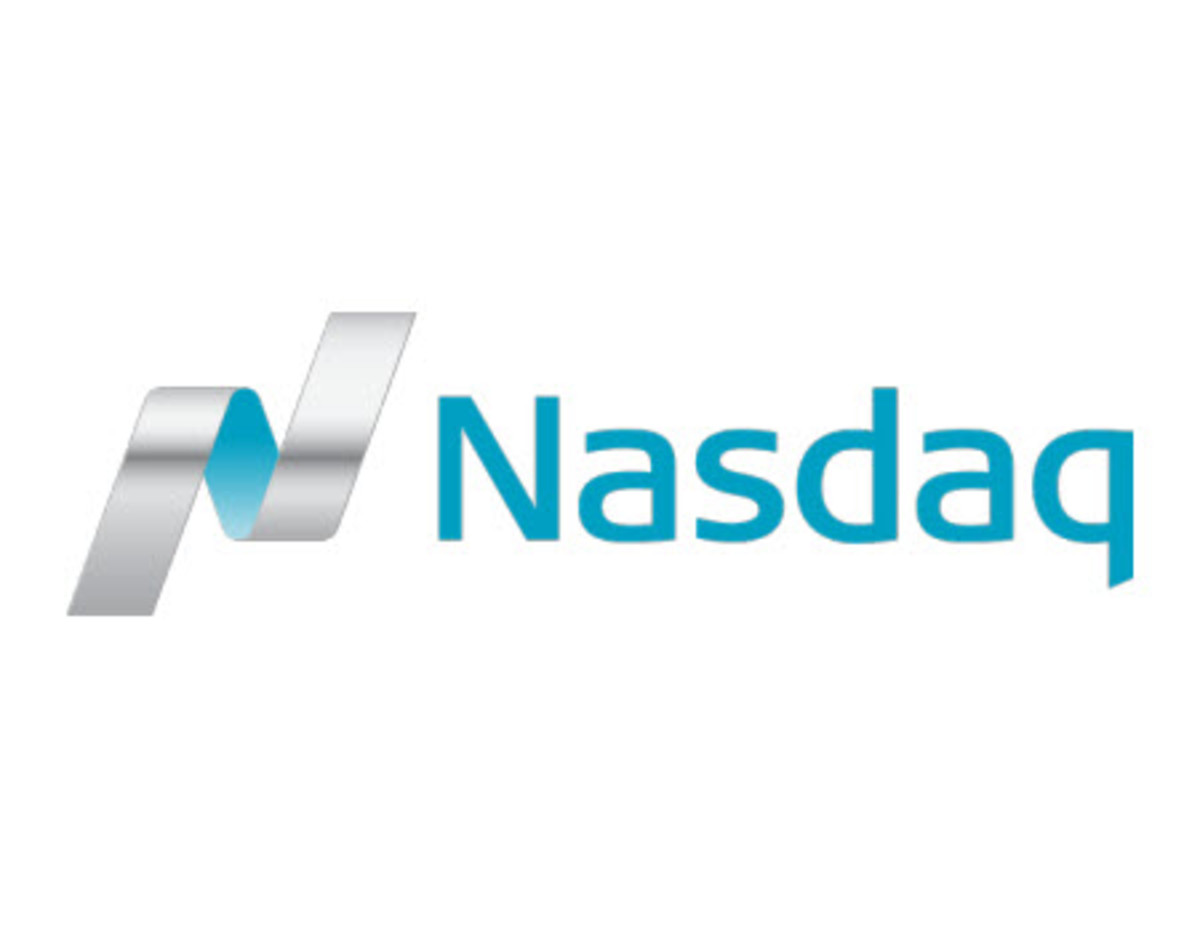 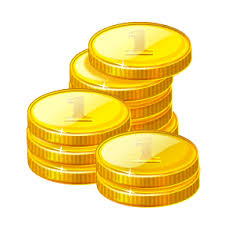 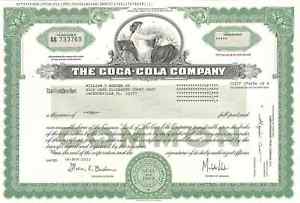 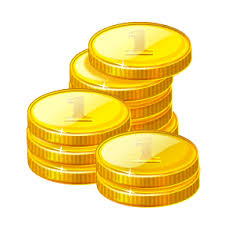 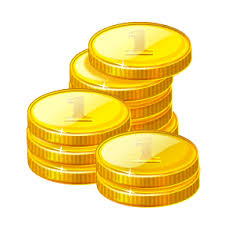 Investor
Broker
Broker
Investor
History of Federal Securities Regulation
Stock Market Crash (1929) & Great Depression (1930s)
Securities Act of 1933
Securities Exchange Act of 1934

Goals:
Investor Protection
Market Integrity
Pre-1933
State Blue Sky Laws
Big Question:How to Regulate?
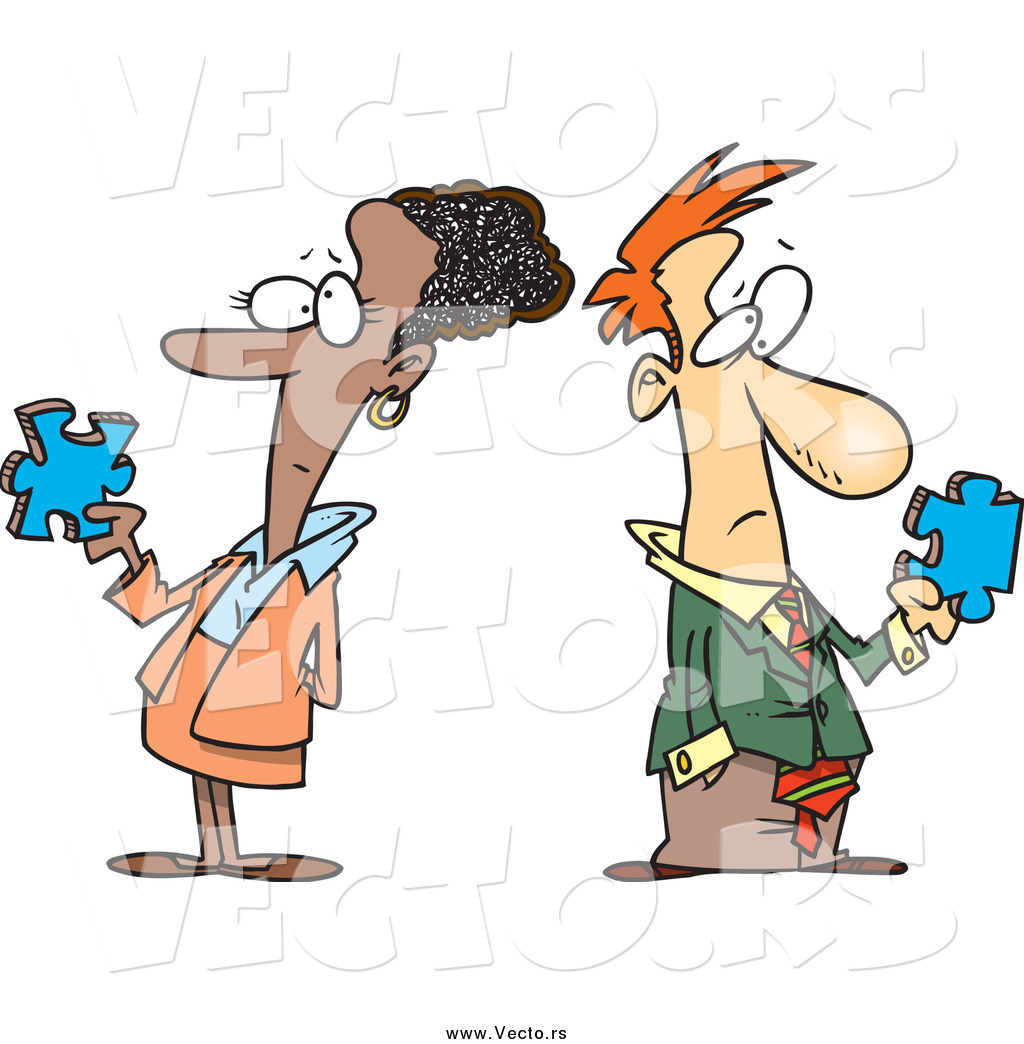 Big Question:How to Regulate?
Merit-Based Approval?
Disclosure-Based Approval?
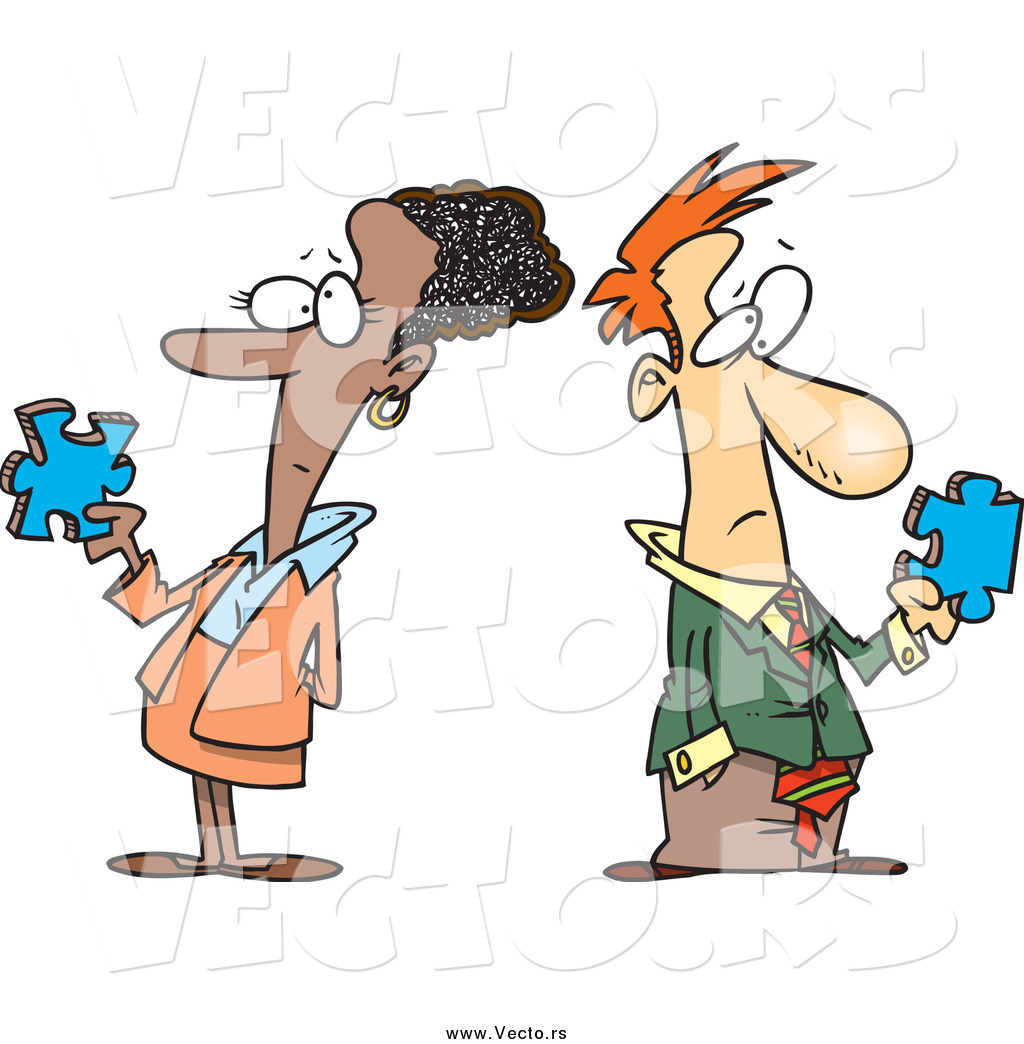 How much would you pay for this box?
Valuable?
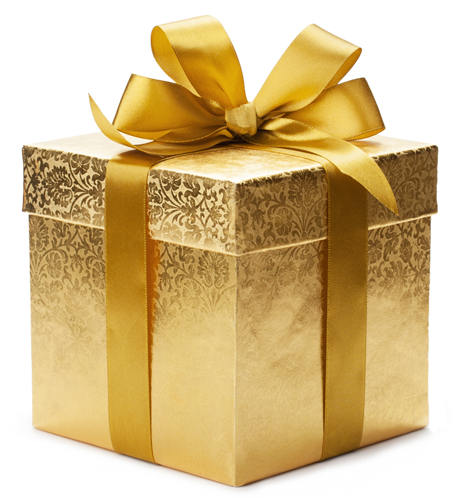 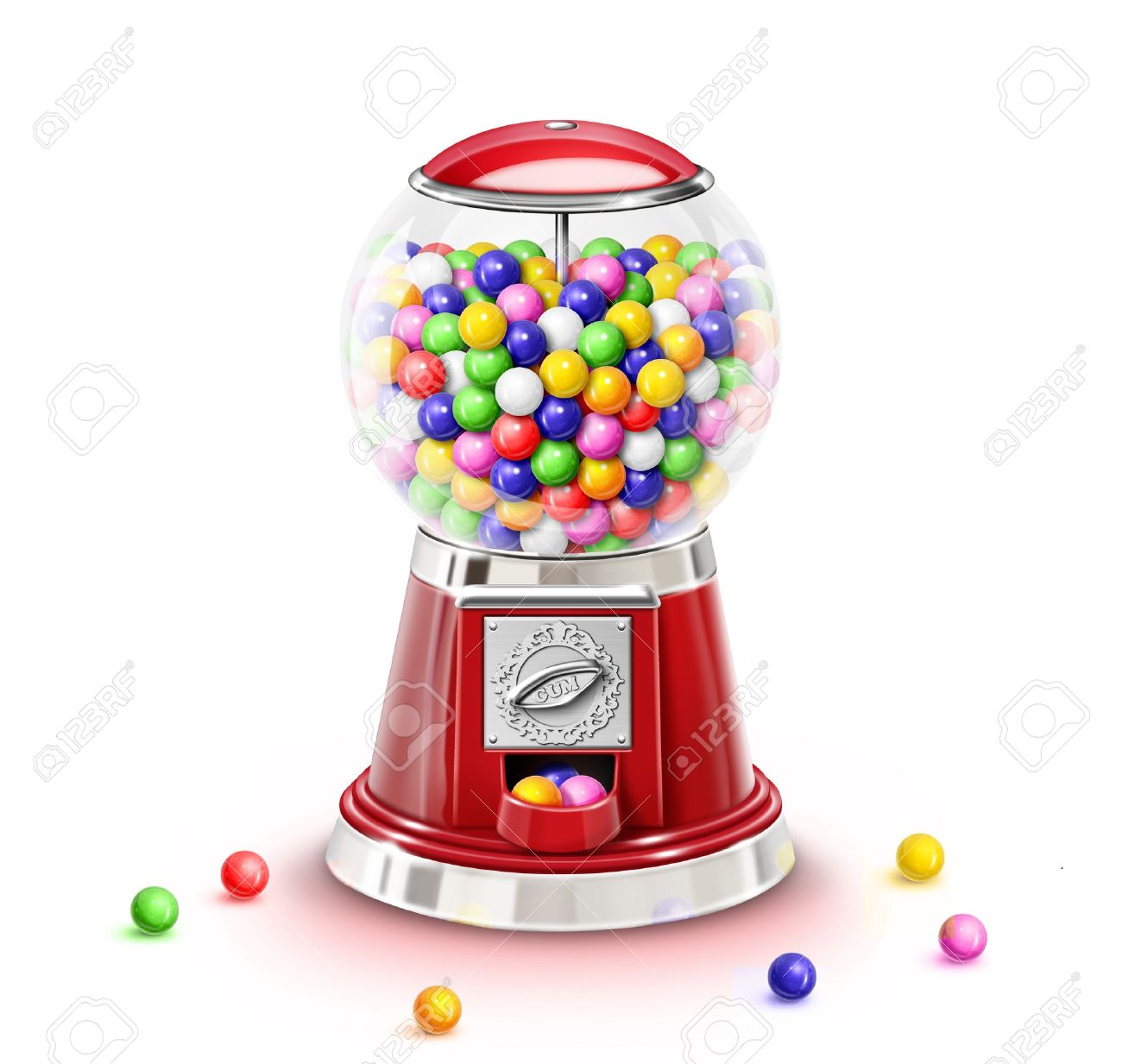 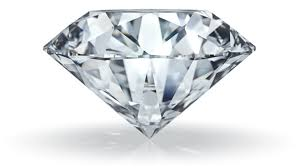 This box contains something very valuable!
This box contains something very valuable!
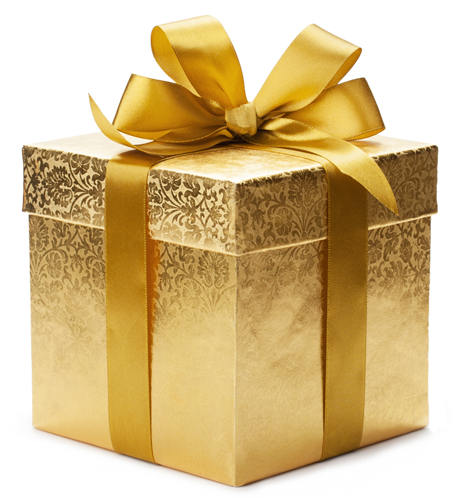 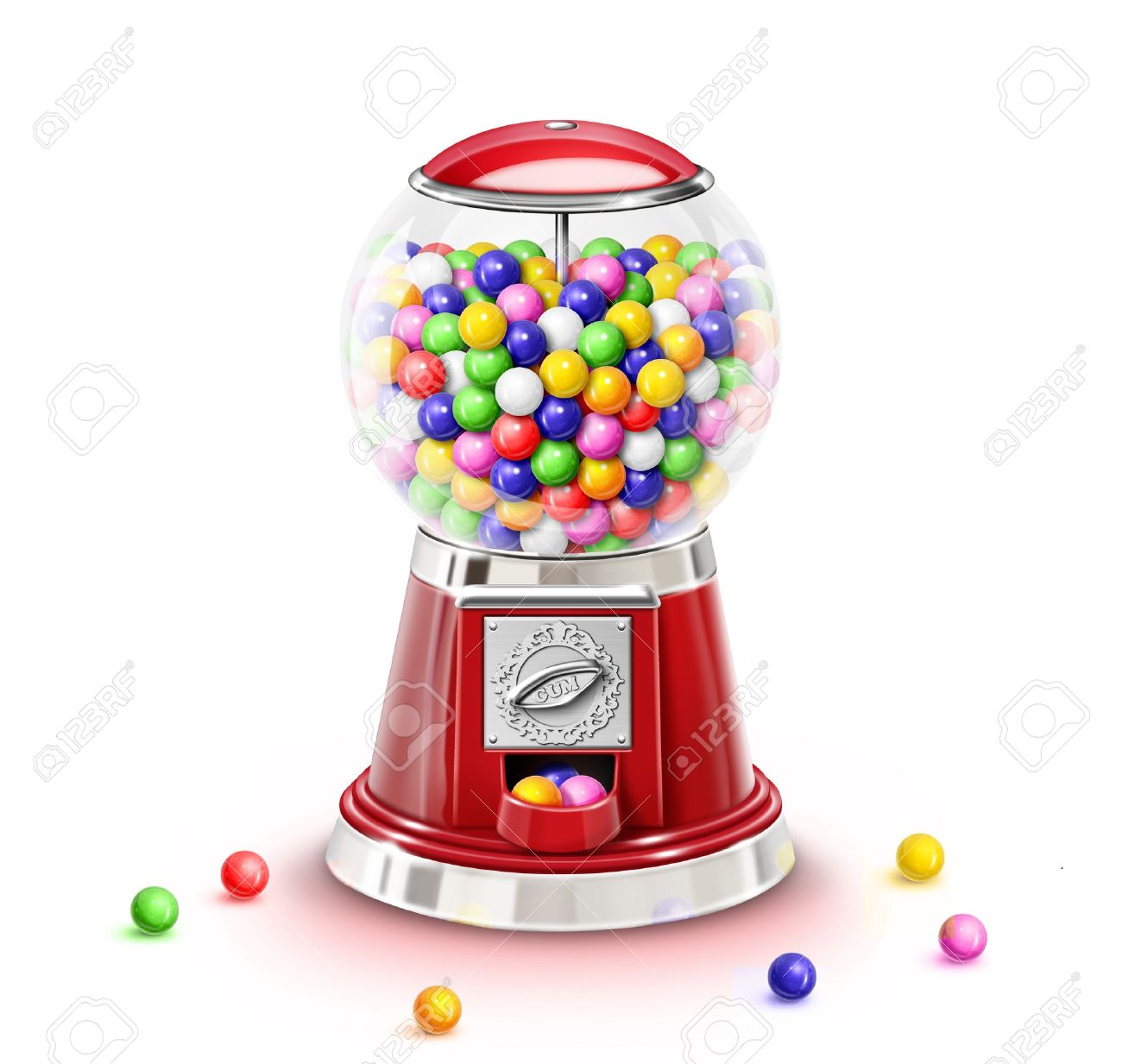 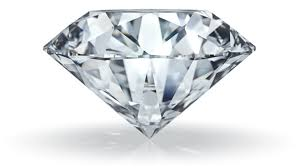 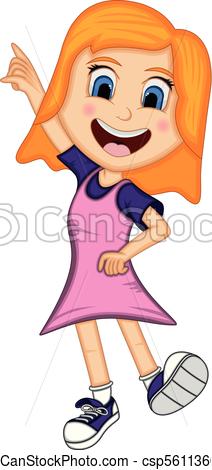 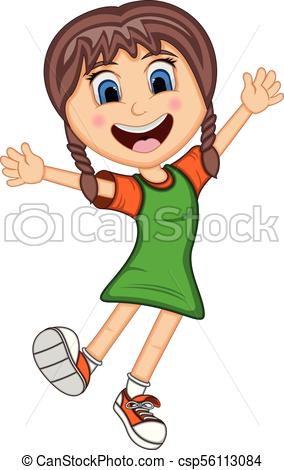 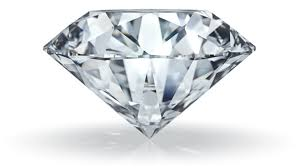 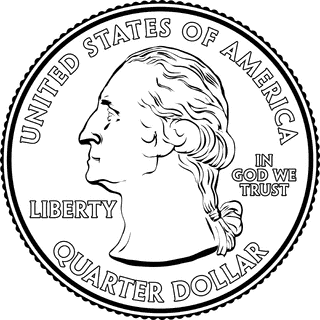 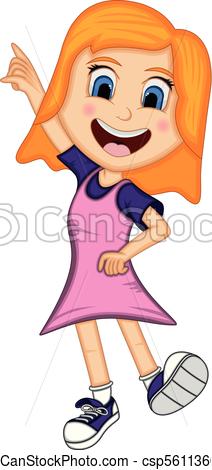 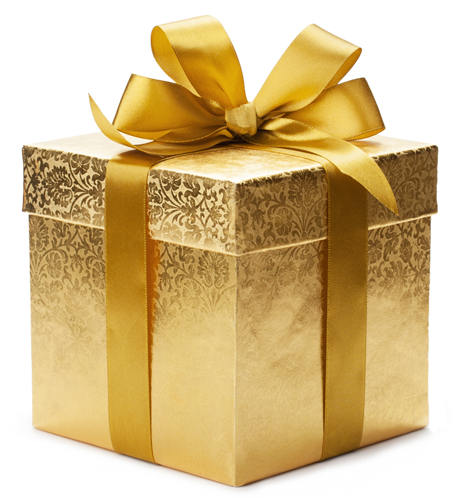 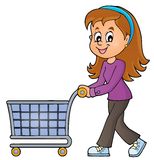 Information Asymmetry
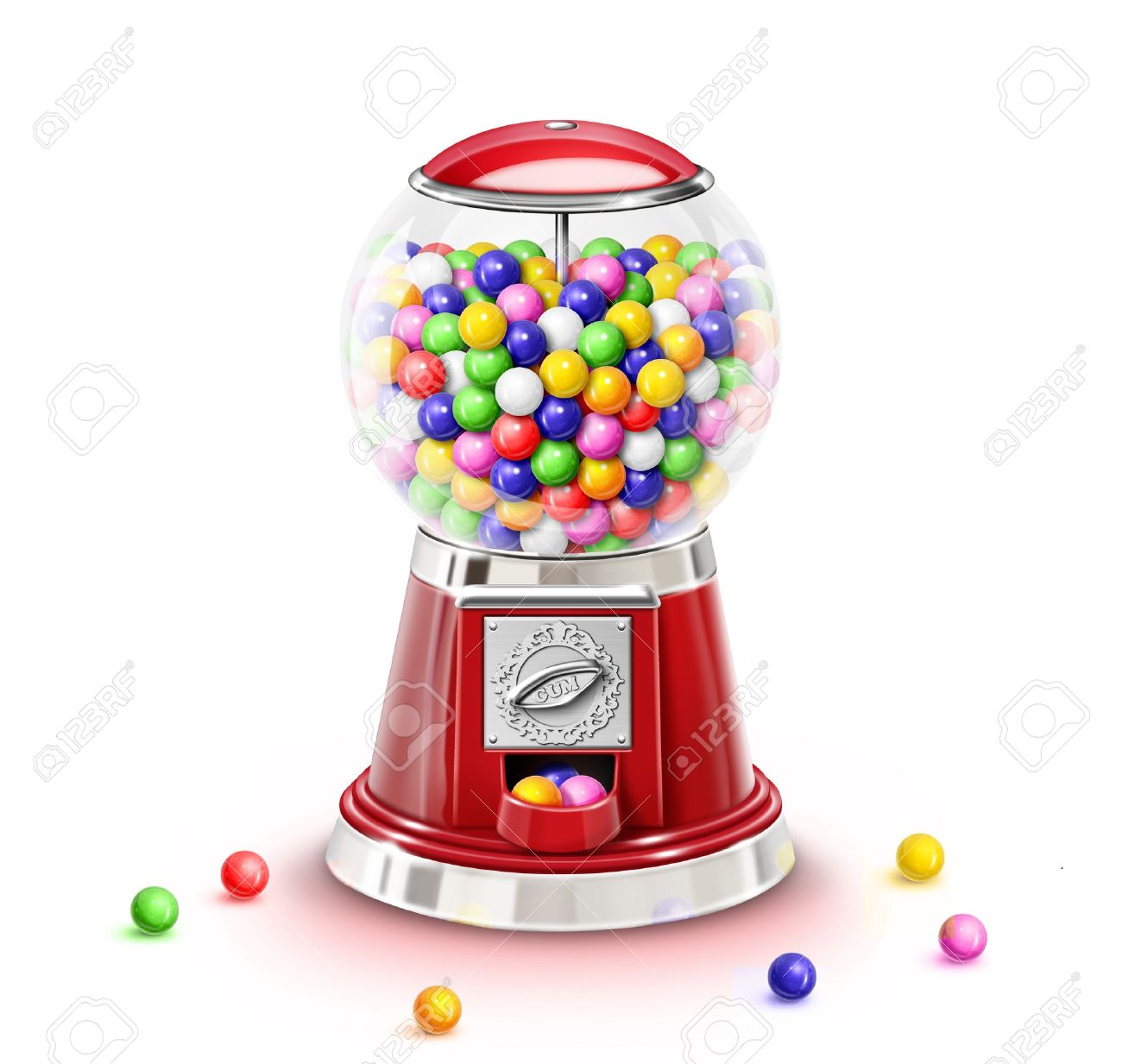 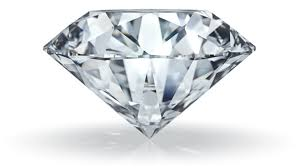 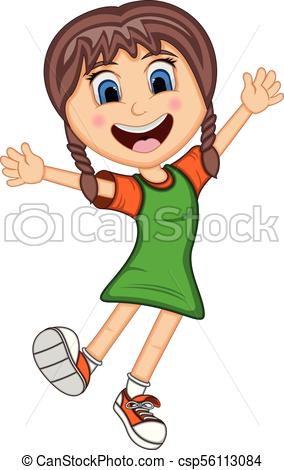 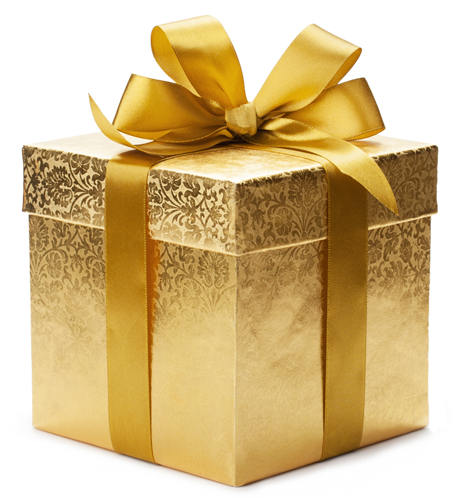 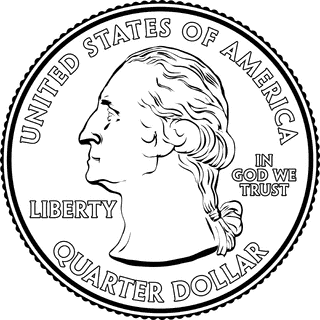 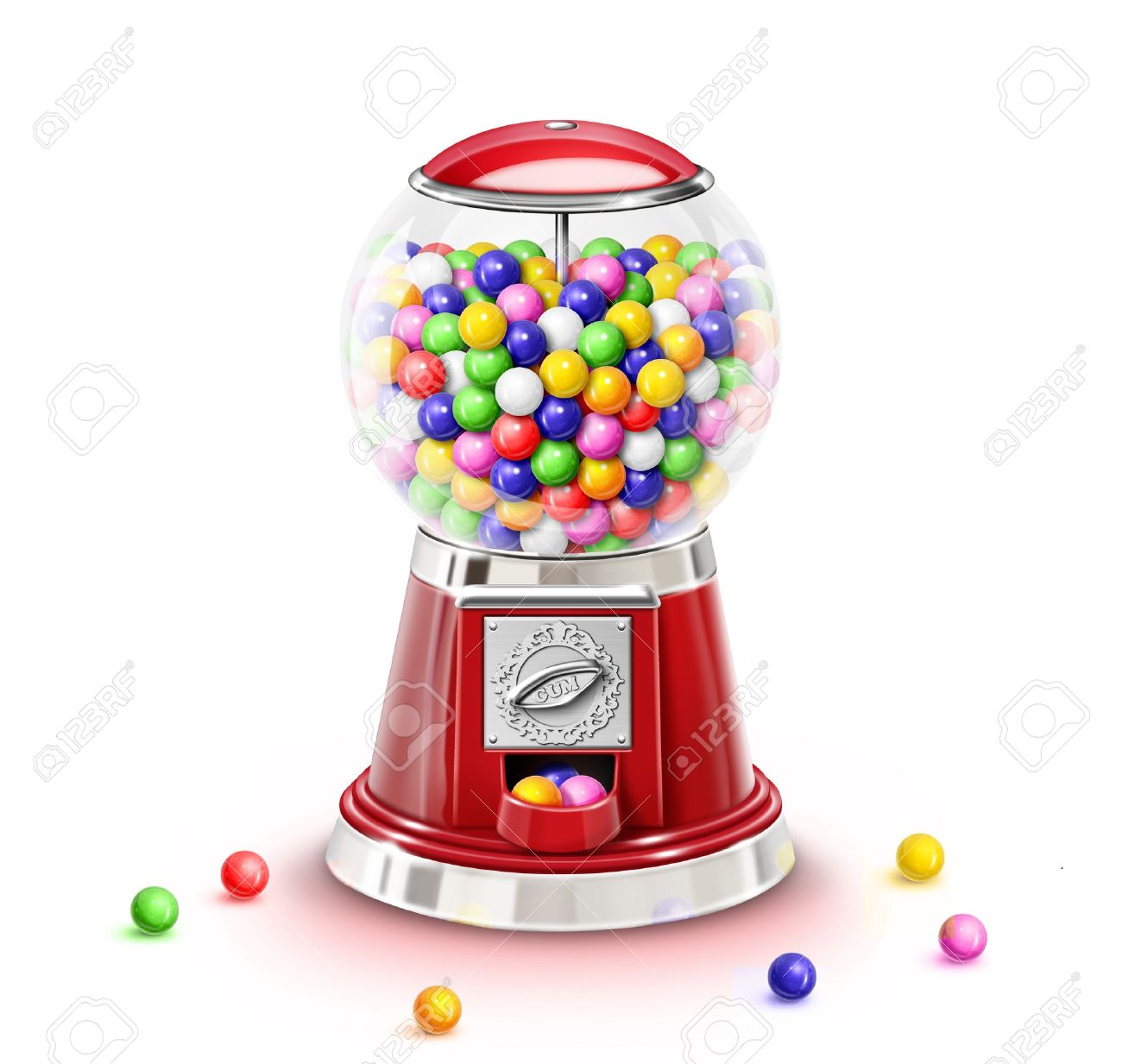 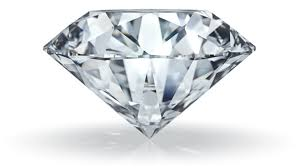 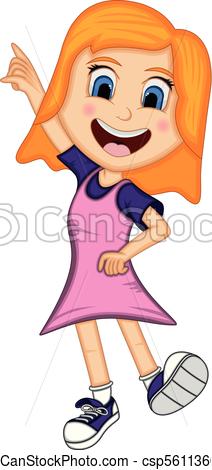 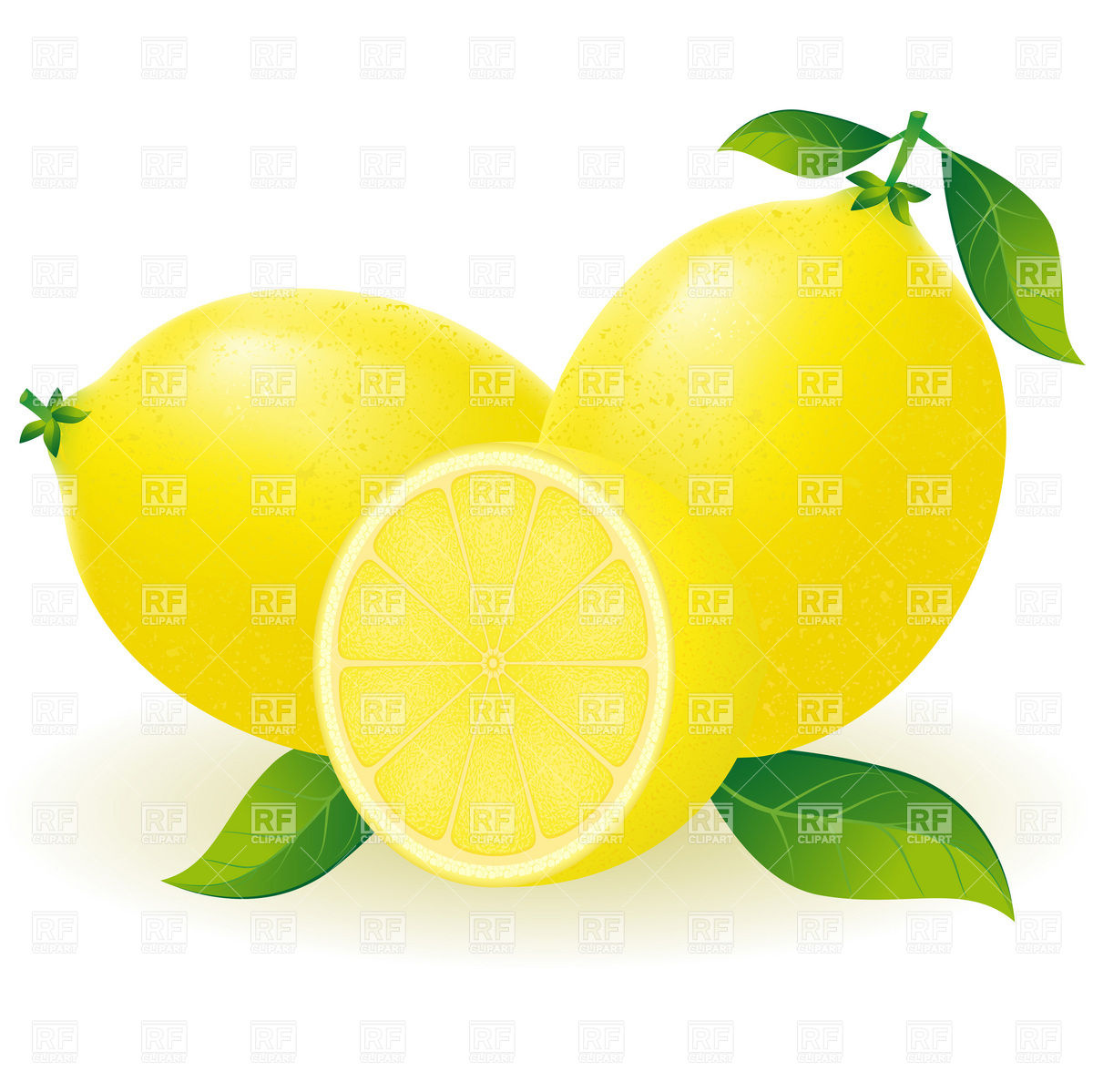 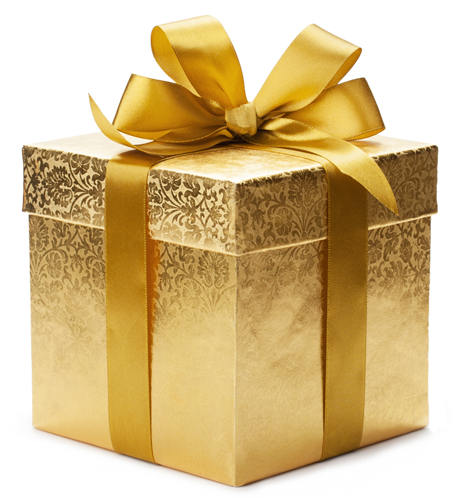 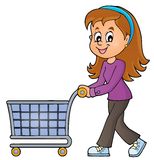 Information Asymmetry
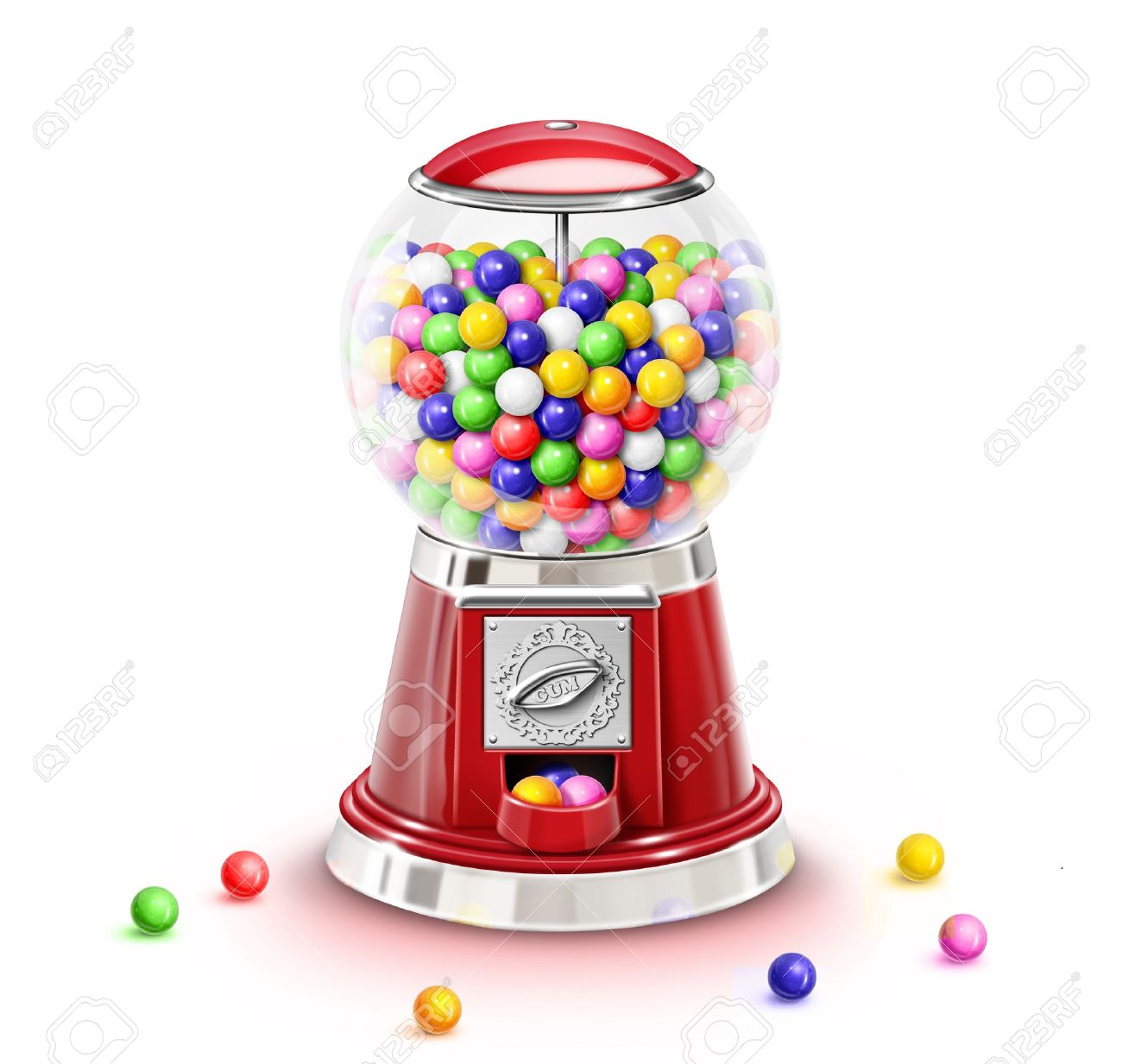 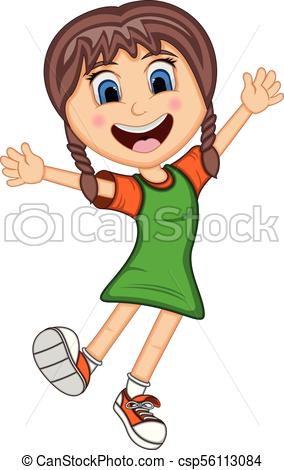 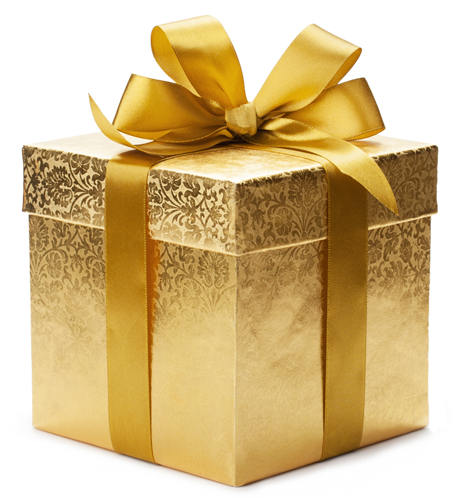 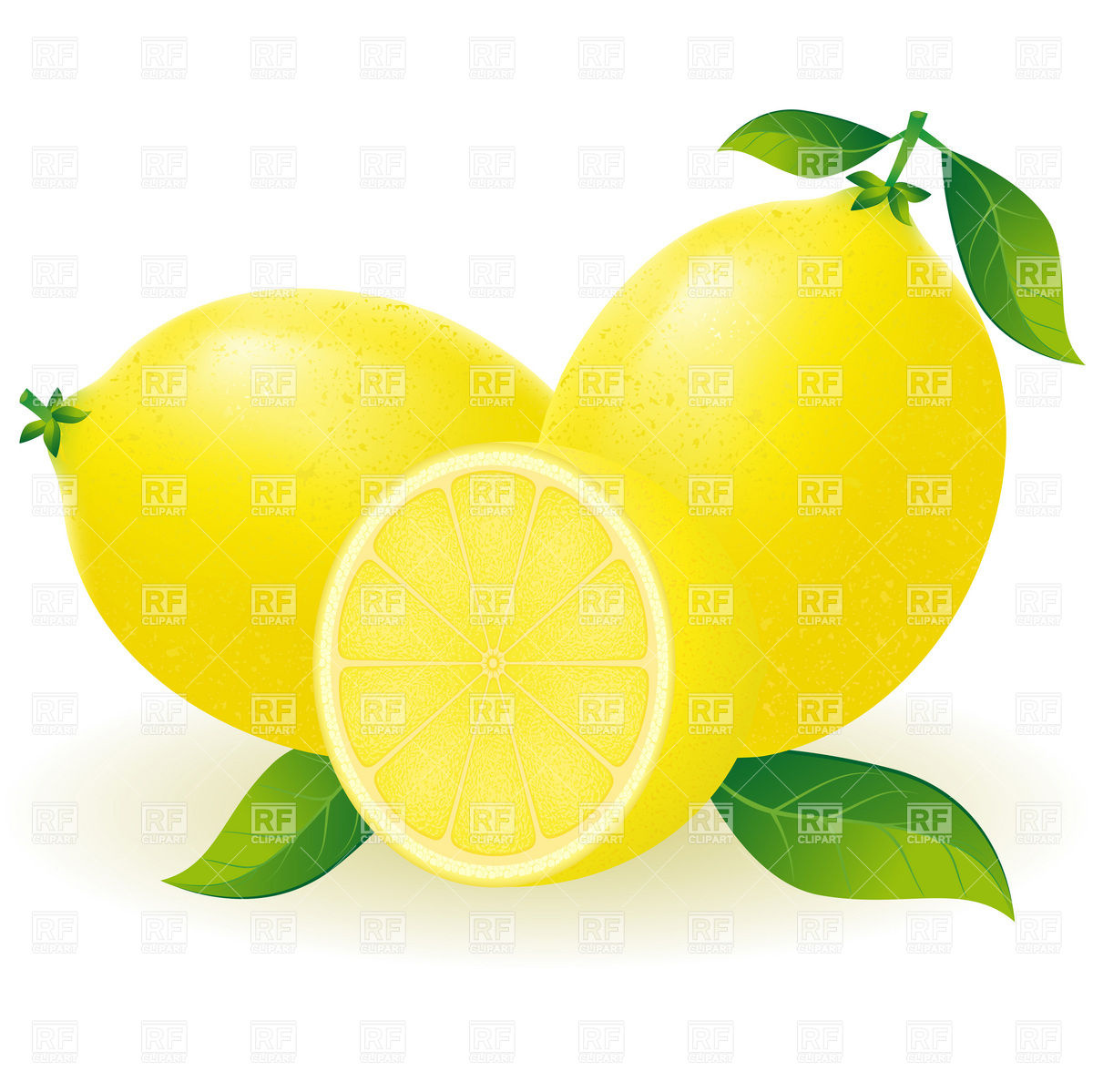 Merit-Based Solution
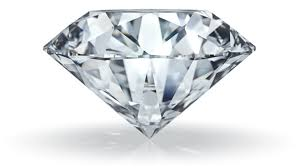 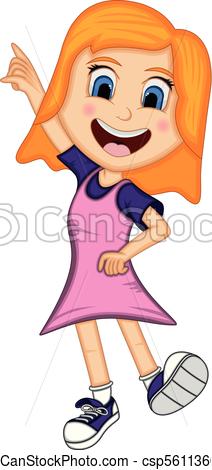 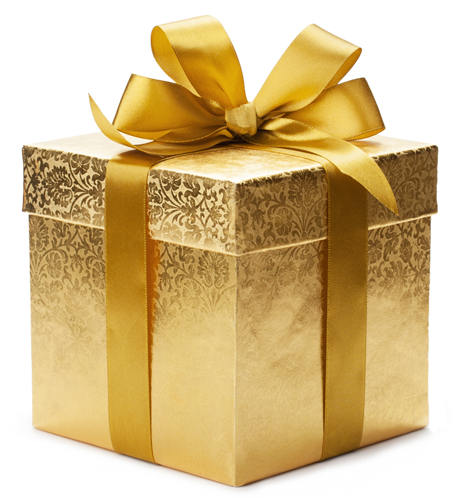 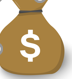 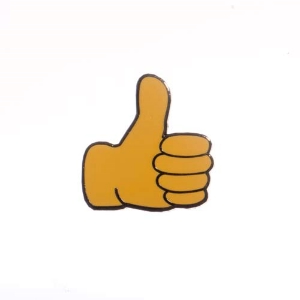 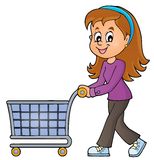 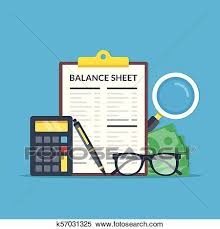 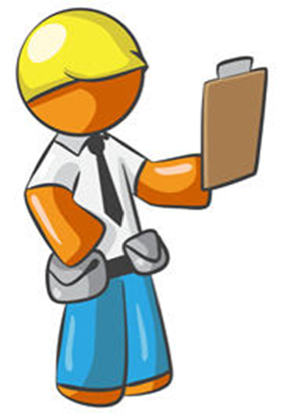 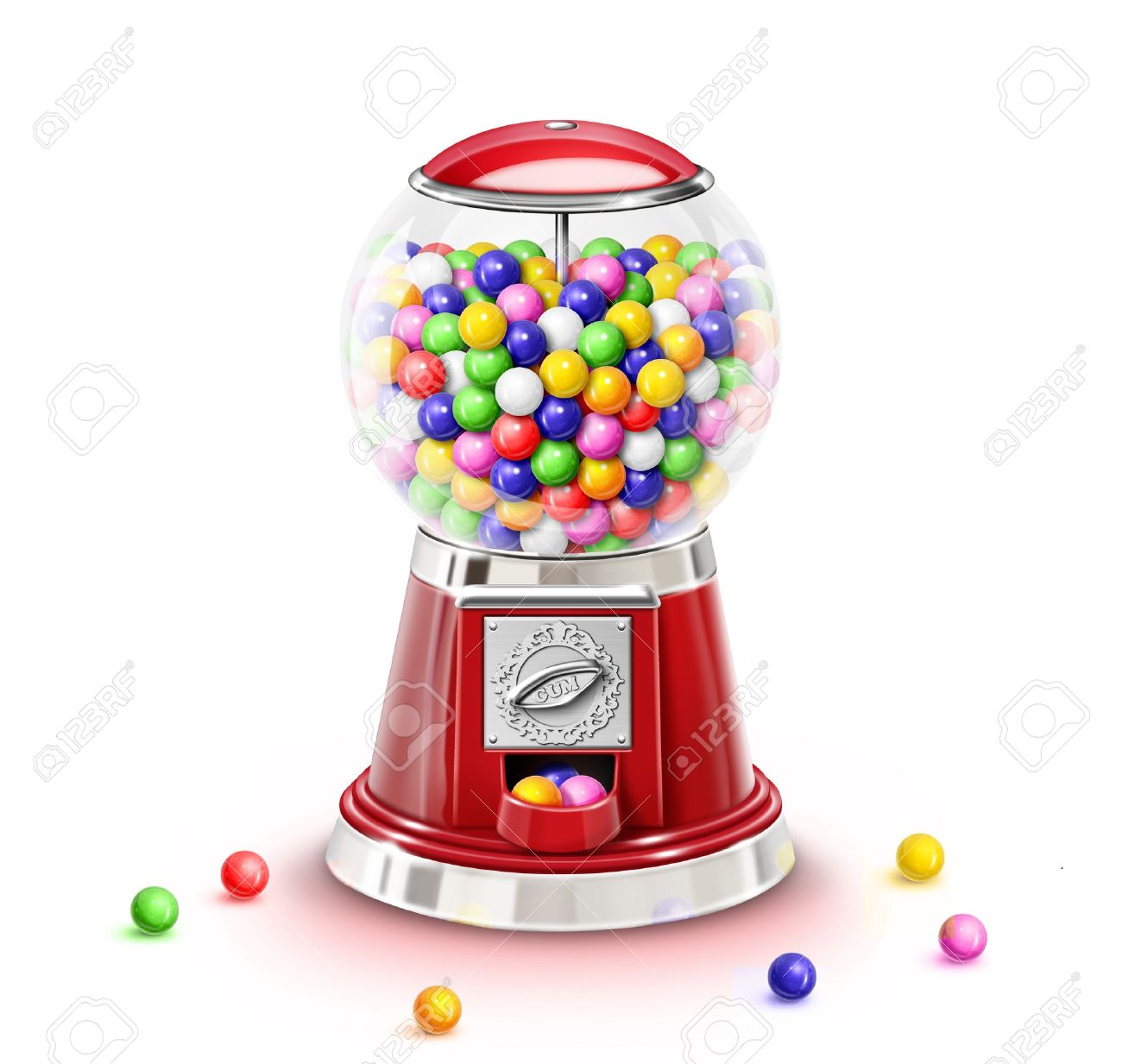 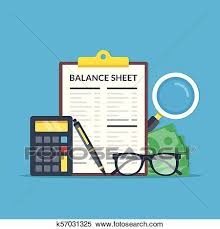 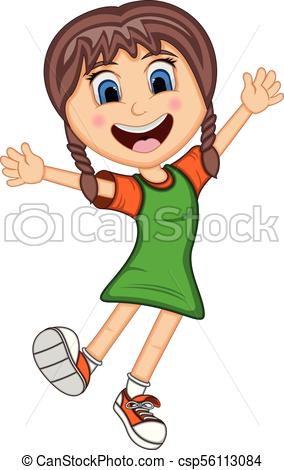 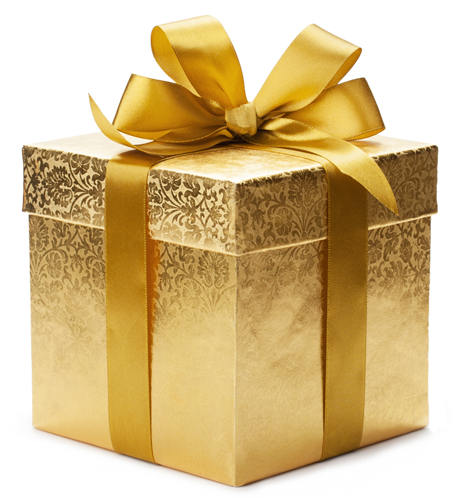 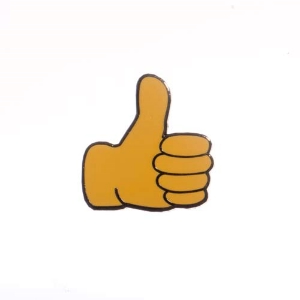 Disclosure-Based Solution
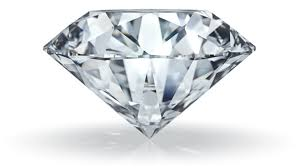 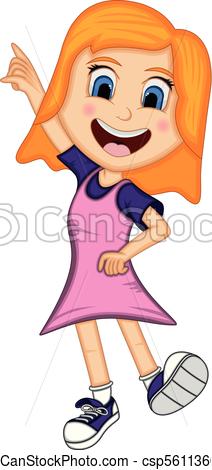 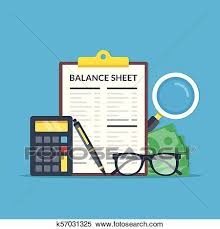 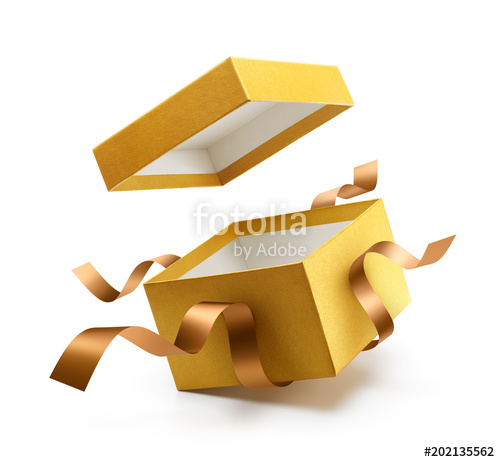 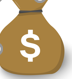 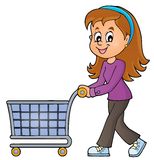 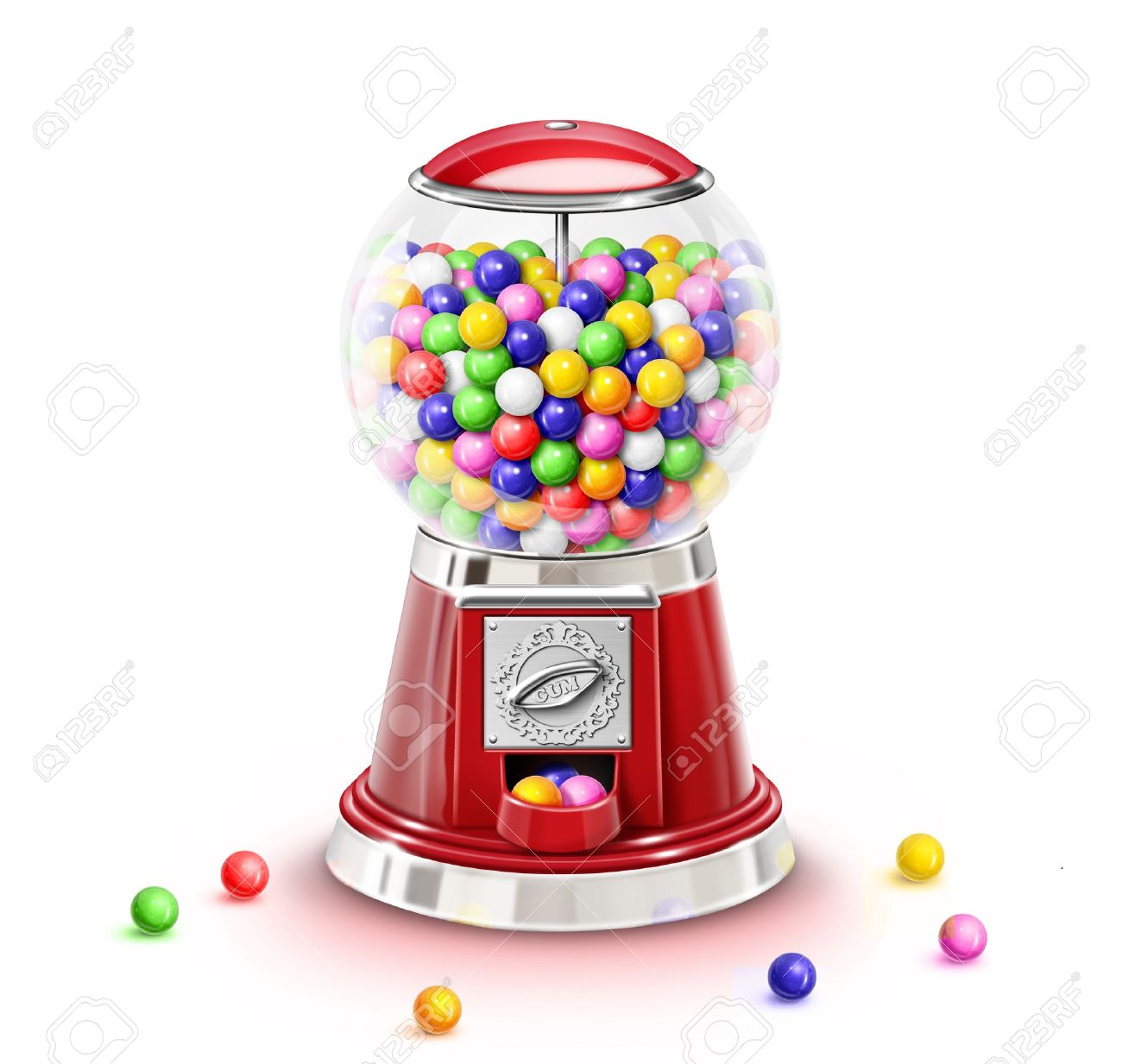 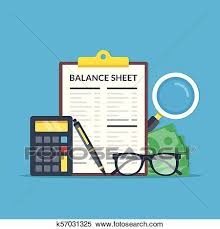 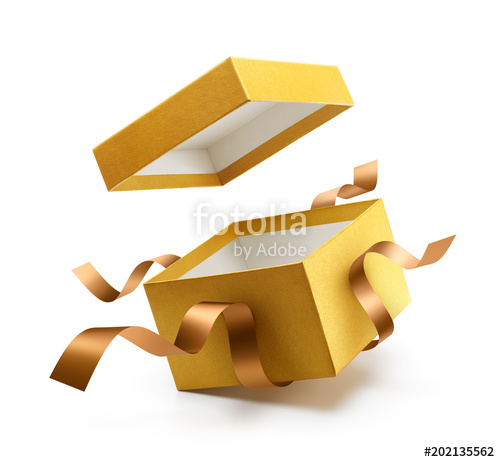 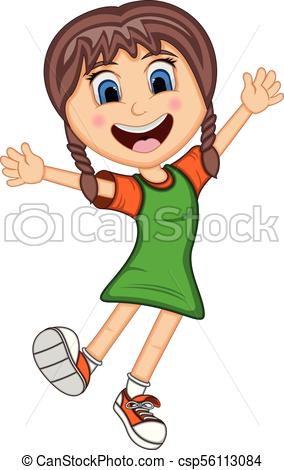 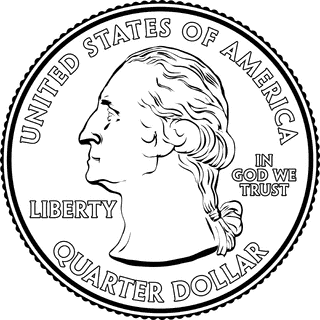 Unregulated Market?
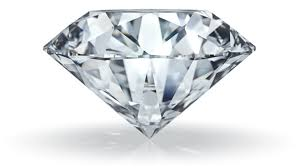 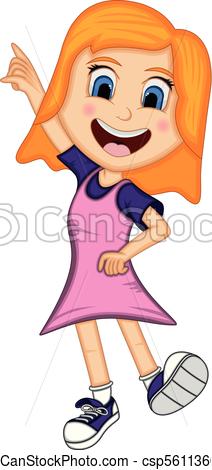 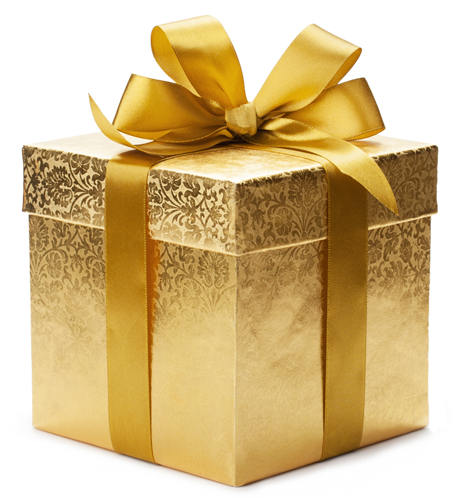 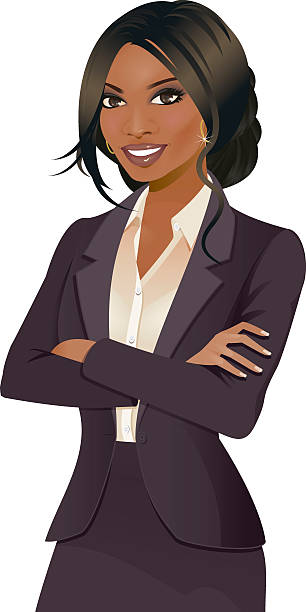 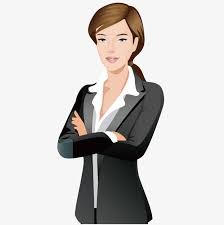 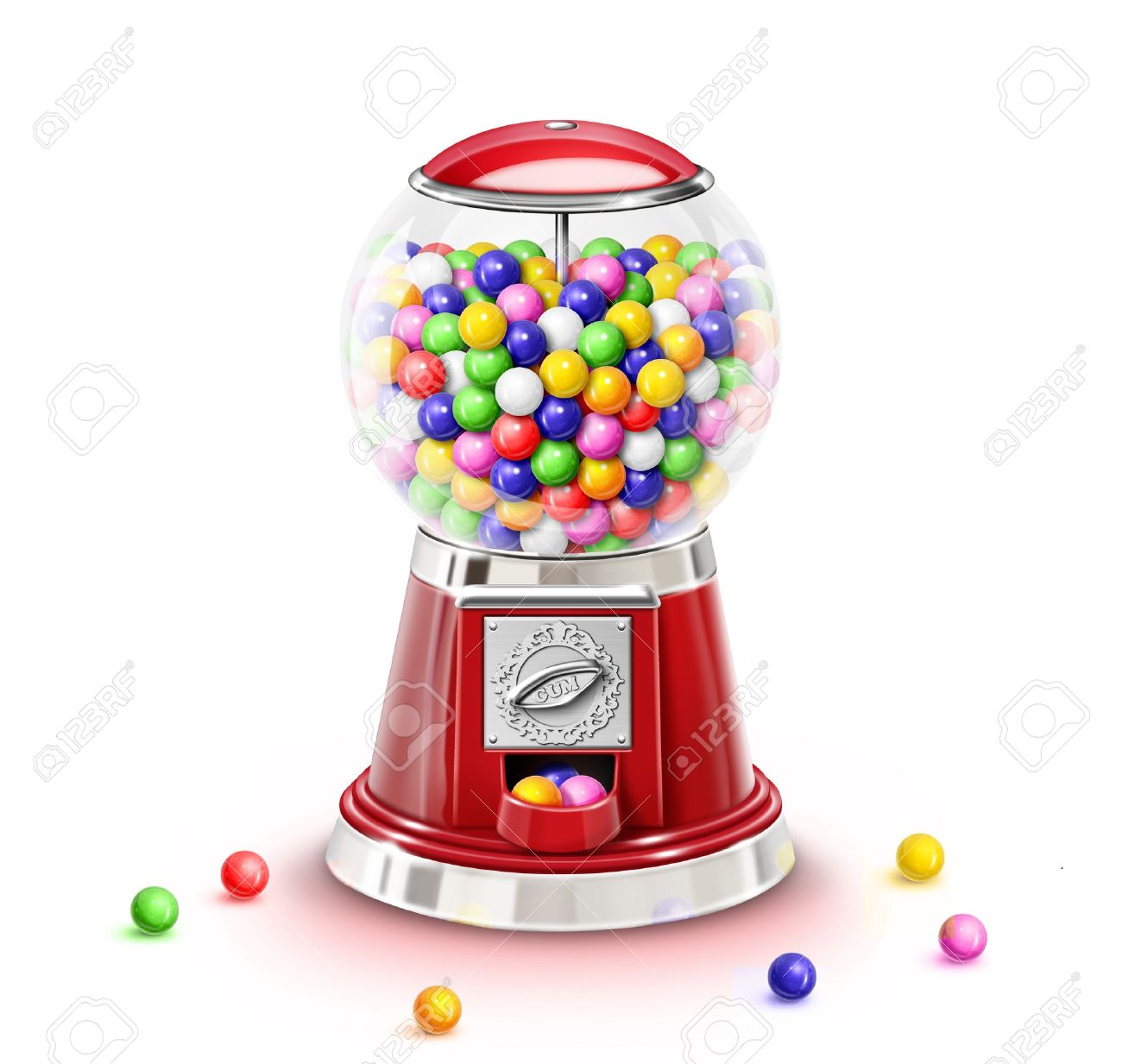 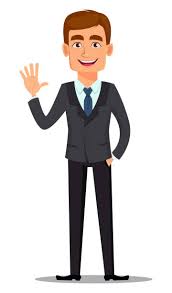 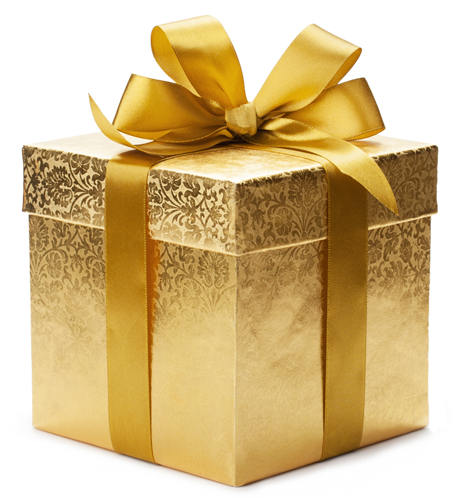 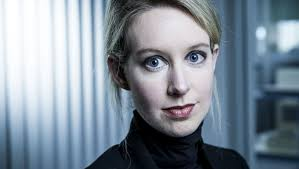 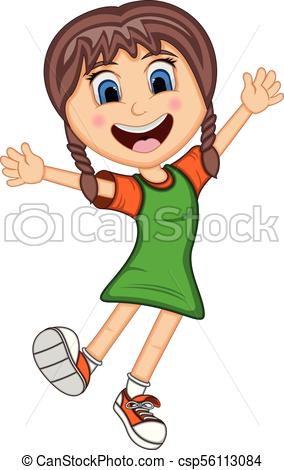 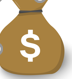 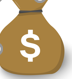 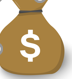 Solution: mandatory disclosure + anti-fraud enforcementfor public offerings
Mandatory Information Disclosure
Registration of securities prior to offering for sale (‘33 Act)
Periodic Disclosure for registered securities (‘34 Act)

Anti-Fraud Enforcement (civil and criminal; government and private)
Section 11, 12, 17 (‘33 Act)
Rule 10b-5 (‘34 Act)

Securities Fraud (Duty, Breach, Reliance, Causation, Damages)
Cyclical regulatory reforms
1929 Great Depression


2001 Accounting Scandals


2008 Financial Crisis
Securities Act of 1933
Securities Act of 1934


Sarbanes-Oxley Act of 2002



Dodd-Frank Act of 2010
JOBS Act of 2012
FAST Act of 2015
1980s Hostile Takeovers/Junk Bonds			Williams Act Amendments
										Insider Trading Jurisprudence
Early 2000s Recession						IPO Reforms (2005)
Modern SEC Goals:
Investor Protection





Capital Formation
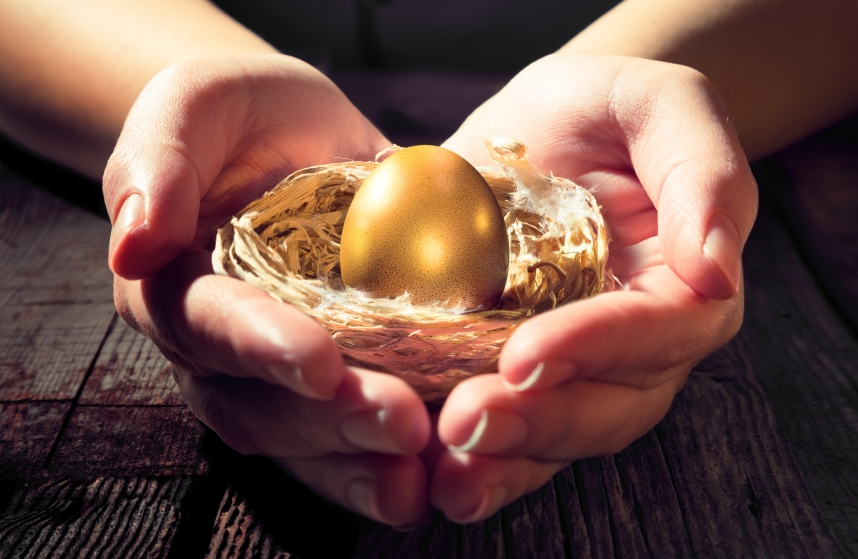 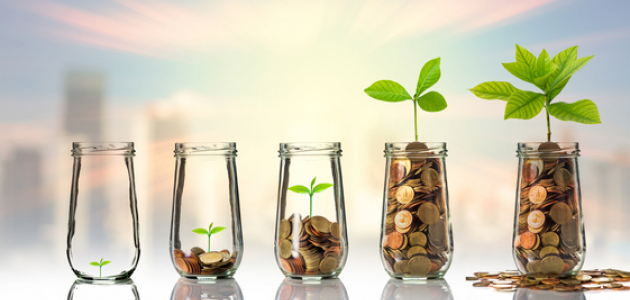 What is a Capital Market?
A market for firms raising “capital” through the sale of long-term claims on the firm.

Equity Investments

Debt Instruments
What is an equity investment?
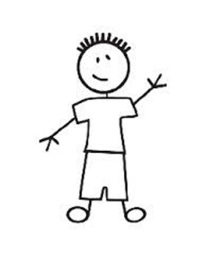 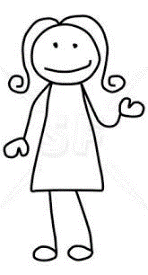 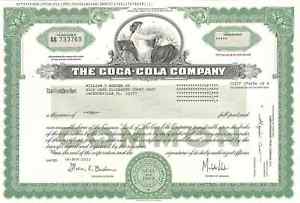 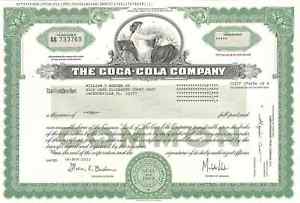 ABC CORPORATION
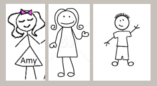 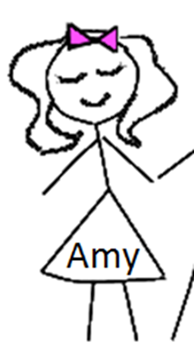 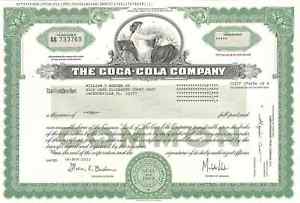 Board of Directors
Officers
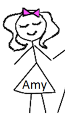 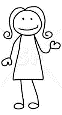 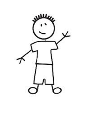 Publicly-held corporation
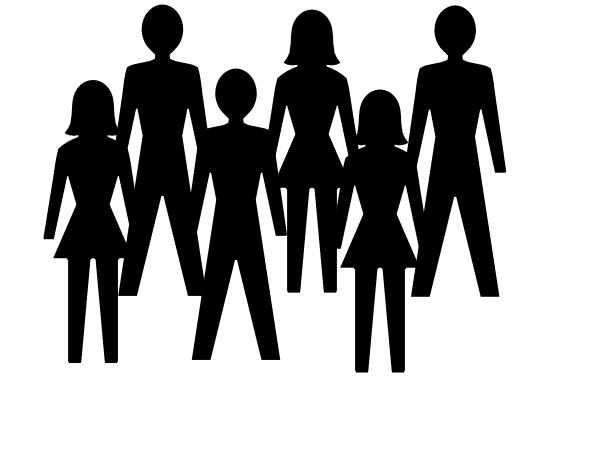 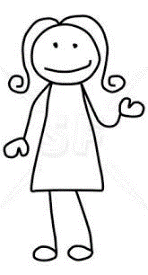 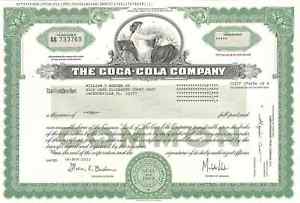 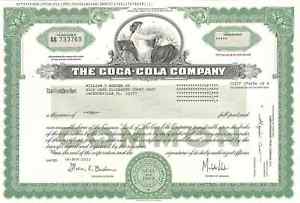 ABC CORPORATION
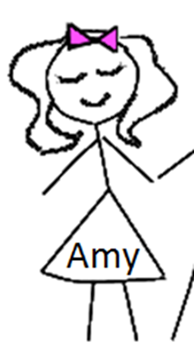 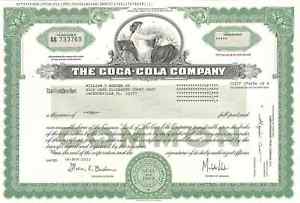 Board of Directors
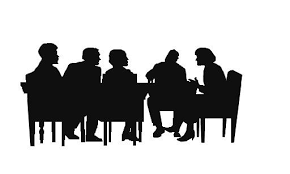 Officers
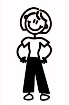 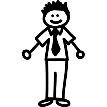 Start-up corporation
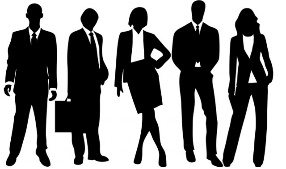 Venture L.P.
PREFERRED
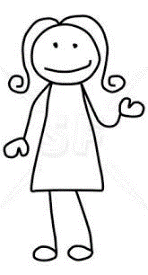 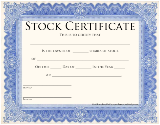 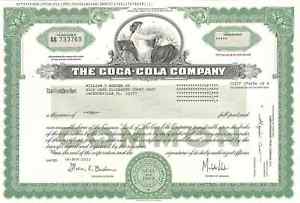 ABC CORPORATION
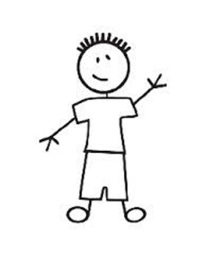 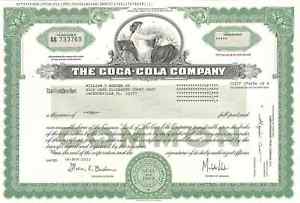 Board of Directors
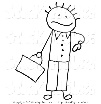 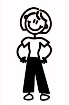 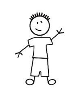 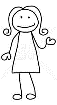 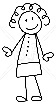 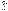 Officers
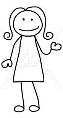 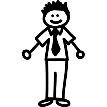 What is a debt instrument?
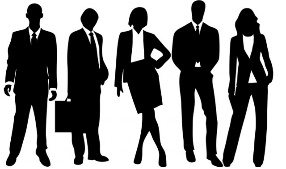 Venture L.P.
PREFERRED
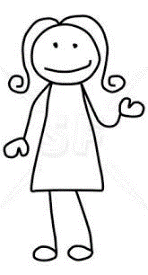 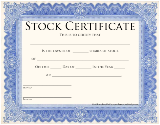 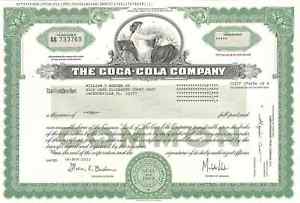 ABC CORPORATION
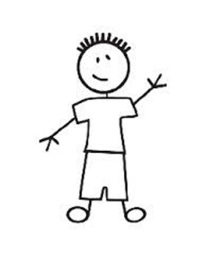 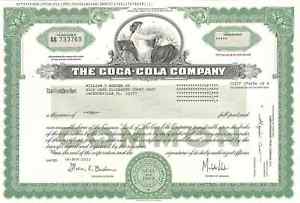 Board of Directors
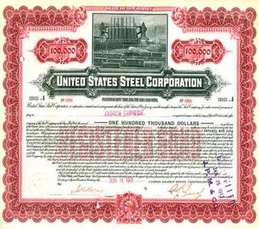 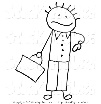 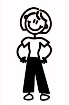 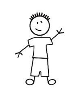 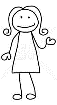 BOND
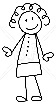 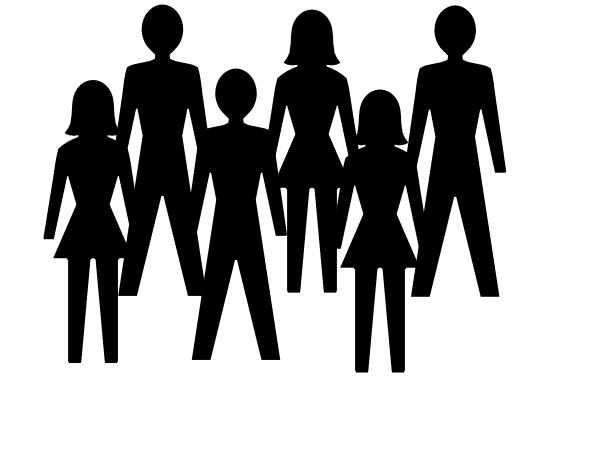 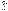 Officers
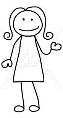 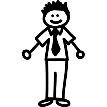 Corporate Finance
Common Stock
Preferred Stock
Buyer of stock = Shareholder/Stockholder

Debt Securities (Bonds or Debentures)
Buyer of a bond/debenture/note = Creditor
What is Common Stock?
Right to Vote
Right to Dividends as and when declared
Right to the Residual


No right to redemption
Corporation cannot force shareholders to redeem
Dividends are not deductible to corporation
What is Preferred Stock?
Contractual duties, not fiduciary duties
No default right to vote
Liquidation preference
Dividend preference
Dividends may be cumulative
Can be convertible to common
Generally not publicly-traded
May give corporation right to prepay
Dividends are not deductible
What is a Debt Security?
Contractual obligation – evidence of money loaned from “investor” to corporation (I.O.U.)
Interest paid by issuer (Debtor) has historically been deductible by issuer
Stated rate of return but may be “fixed” or “floating”
Fixed (3.5%) or Floating (Prime + 1%)
Nonpayment = breach of loan agreement/trust indenture
No control rights (voting rights)
No fiduciary duties
Contractual obligations ensure repayment 
Financial ratios; pledges not to borrow or grant liens; pledges not to make capital expenditures or dividends; may be secured or unsecured
Comparison
What are Investment Risks?
Interest Rate Risk
Credit Risk
Prepayment Risk
Business Risk
To understand riskand how to price a capital assetwe need to understand
Time Value of Money
Present Value
Difference between Systematic Risks and Unsystematic Risks
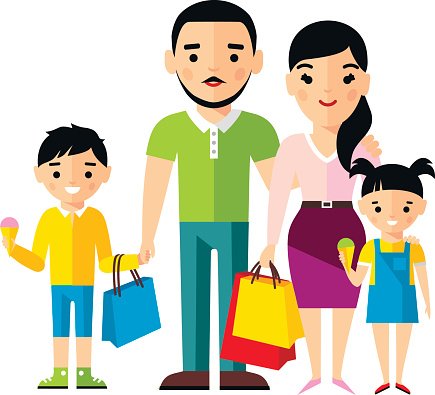 BORROW
SAVINGS
$100,000
$100,000
$100,000
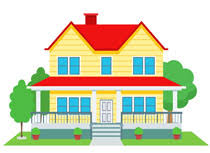 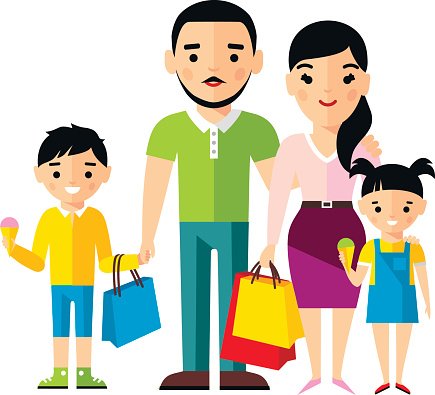 BORROW
SAVINGS
$100,000
$100,000
$100,000
Owe interest of 5.75%
Was earning 4.5%
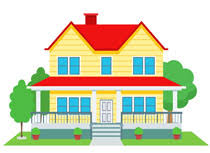 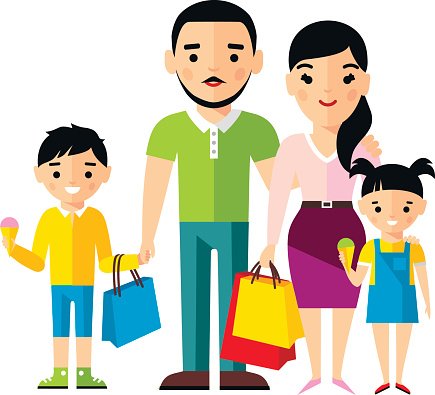 BORROW
SAVINGS
$100,000
$100,000
$100,000
Owe interest of 5.75%
Was earning 4.5%
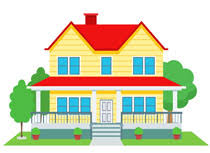 AFTER 30 YEARS. . .
$374,531.81
$535,070.84
You lose $160,539.03 if you borrow
You save $160,539.03 if you use your savings
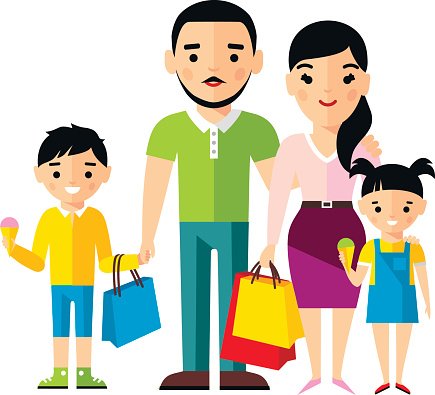 BORROW
SAVINGS
$100,000
$100,000
$100,000
Owe interest of 5.75%
Was earning 15%
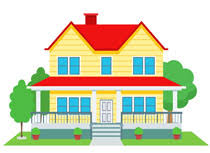 AFTER 30 YEARS. . .
$6,621,177.20
$535,070.84
You lose $6,086,106.36 if you use your savings
You make $6,086,106.36 if you borrow
Time value of money
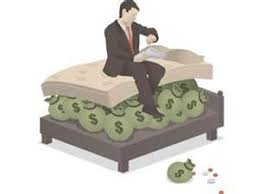 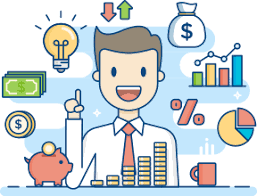 $1,000
Jan. 1, 1980
$1,000
10%
Jan. 1, 1990
$2,593.74
$1,000
Time value of money
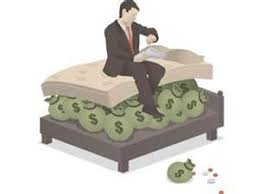 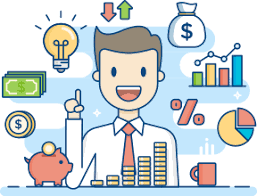 $1,000
Jan. 1, 1980
$1,000
Jan. 1, 1990
$2,593.74
$1,000
$630.45
$1,635.20
Average Inflation rate:
4.72%/year
Historic Inflation Rate
Time value of money
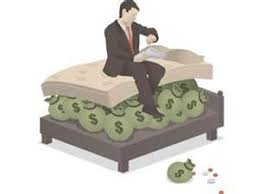 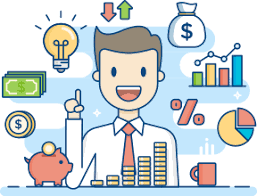 Jan. 1, 2010
$1,000
$1,000
4%
Jan. 1, 2020
$1,000
$1,480.24
Time value of money
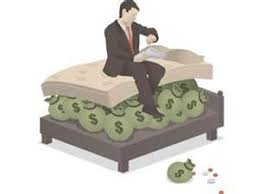 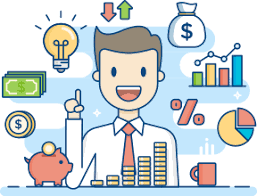 $1,000
Jan. 1, 2010
$1,000
4%
Jan. 1, 2020
$1,480.24
$1,000
$847.78
$1,186.89
Average
Inflation rate:
2.24%/year
Reverse Time value of money:discount to present value
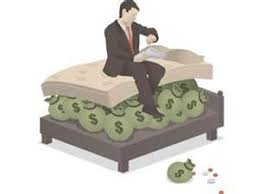 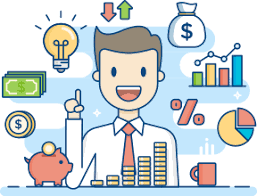 $1,186.89
$1,000
$1,000
Jan. 1, 2010
$847.78
2.24%
4%
2.24%
Jan. 1, 2020
$1,480.24
$1,000
Discount Rate:
2.24%
Present value
Opposite of compound interest

The present value of $1000 in three years
Catch:  You have to know what the inflation rate is for next 3 years

And:  You have to know the risk you won’t get $1000 in three years.

Risk-free Rate of Return?
annuity
Cost of Annuity =  Net Present Value of each payment, totaled.
Catch – have to know the rate; have to know how many payments will be made
Credit Risk of the Annuity Provider

Texas Tomorrow Fund (1996-2003)
$10,500 for 4-year tuition & fees in 18 years
Assumptions: interest rates and tuition rates
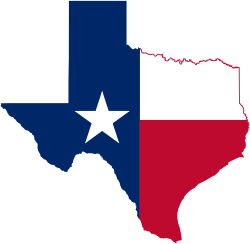 ASSUMPTIONS?
SELF-FUNDED
TEXAS TOMORROW FUND
$10,000




Available Funds for 2016-20 Tuition & Fees
$10,000




2016-20 Tuition & Fees
Investment Rate
Inflation Rate/
Tuition Increase Rate
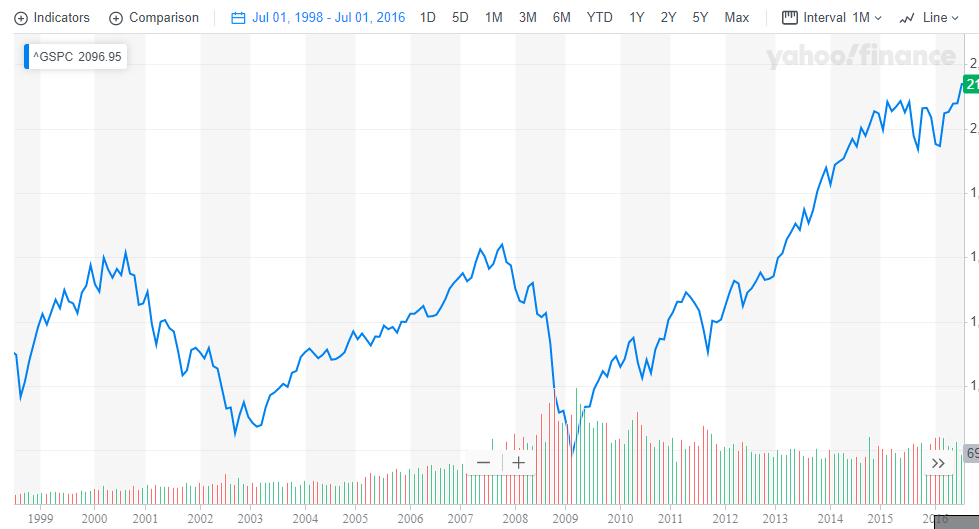 Interest Rate/Prepayment Risk:  Time Value of Money
If you buy a bond that pays 5% a year/10 years

	Is this a good investment?
	Depends on the prevailing market rate of interest for a similarly 	risky investment

If interest rates go up, may be a bad investment
If interest rates go down, may be a good investment (but corporation may prepay/refinance)
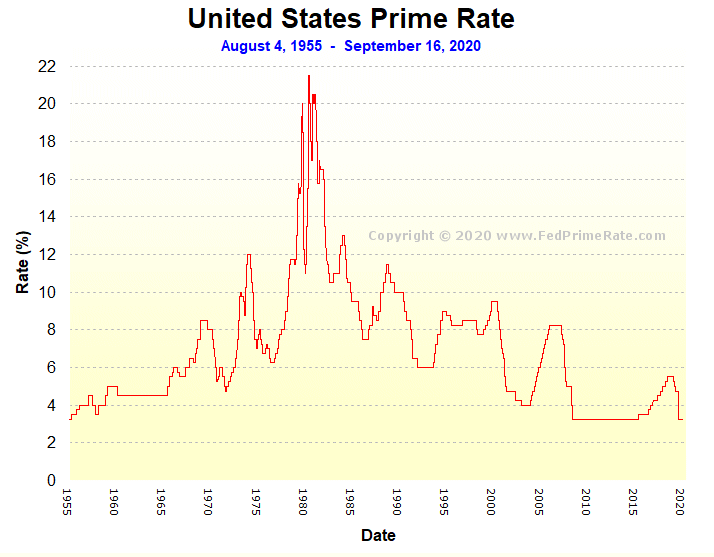 Prime Rate
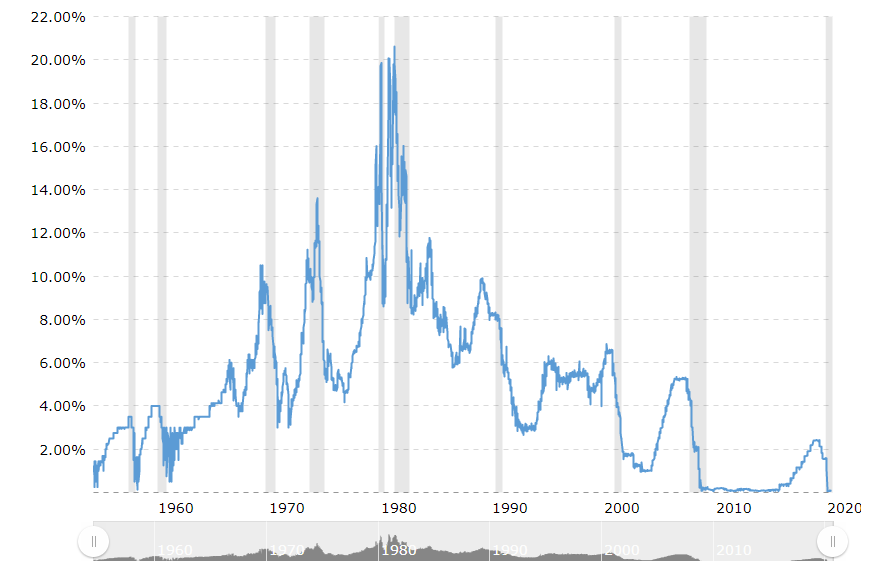 Federal Funds Rate
Prime Rate 
Winter: (4.75%) (Federal Funds Rate + 3)
Fall: (3.25%)

Federal Funds Rate 
Winter: (1.75%) (risk-free rate)
Fall: (.25%)

LIBOR 
Winter: (2.0%)
Fall: (.45%)
Credit risk/financial risk
Every borrower, individual or firm, has a different credit risk
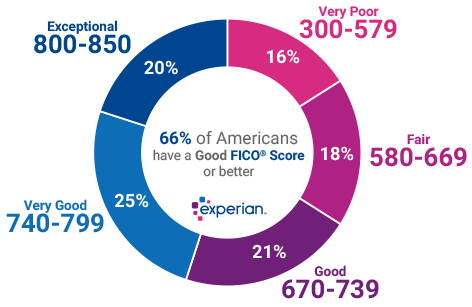 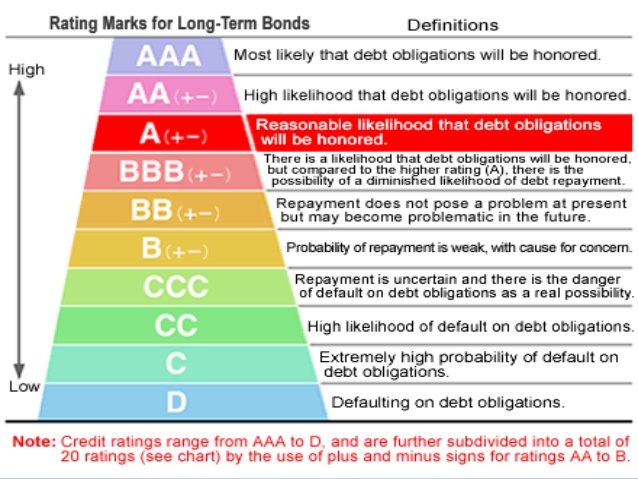 Credit risk/financial risk v. cost of borrowing
Every borrower, individual or firm, has a different cost of borrowing
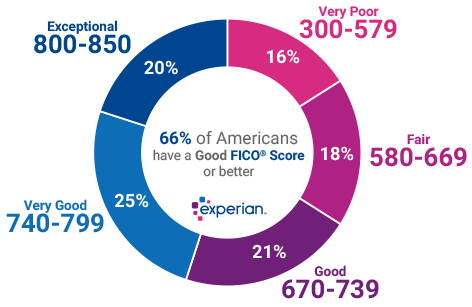 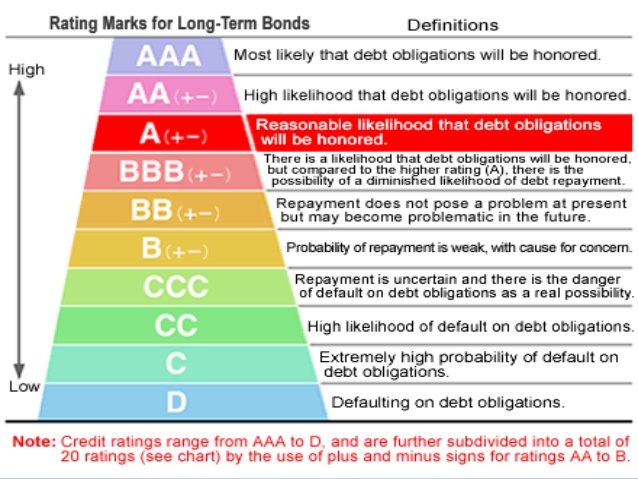 PRIME + .5%
PRIME + 7.5%
Business risk
The risk inherent in the company’s operations
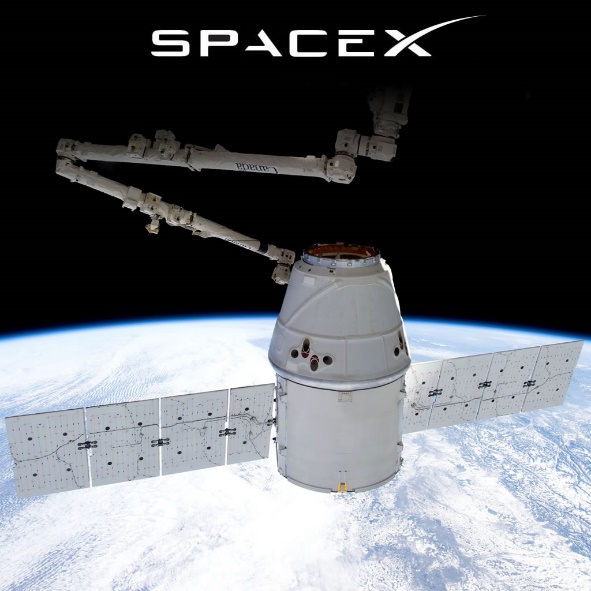 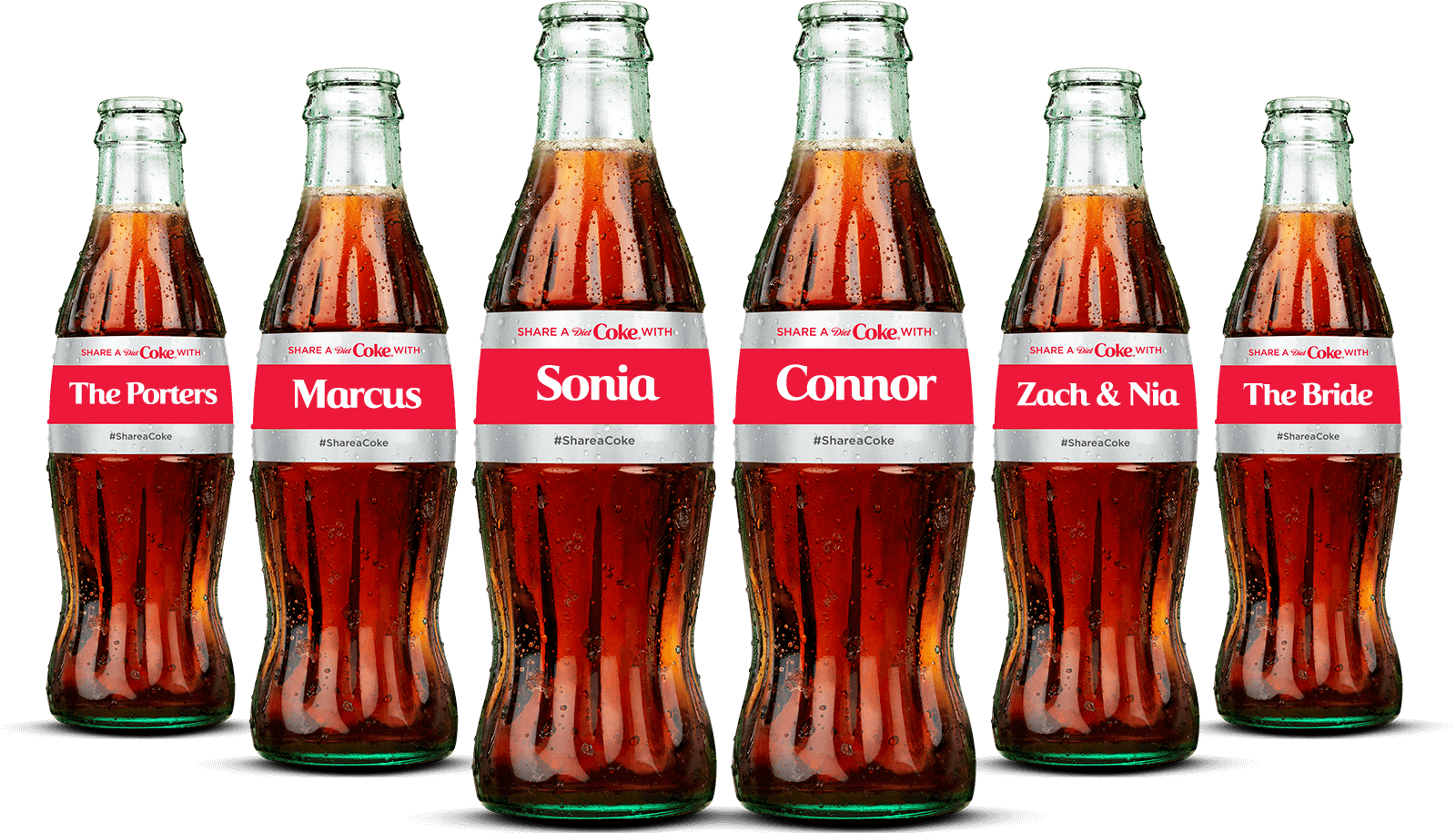 To sum up:
If you invest with my company, your money will grow at 5% a year for the next 10 years!
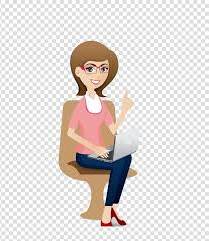 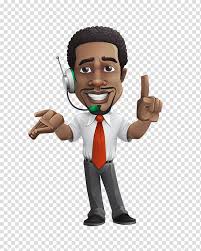 I need to consider:
Instrument Risk
Business Risk
Credit Risk
Inflation Risk
Equity Investment in a going concern?
I can offer you 5% of this company for $100,000 today!
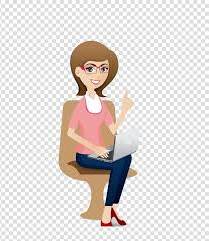 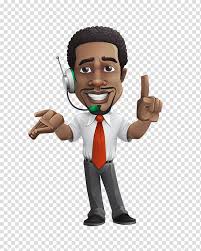 I need to consider:
Instrument Risk
Business Risk
Credit Risk
Inflation Risk
In a nutshell:
How much is 5% of the company worth?
How do I value a going concern?
So, what does this have to do with securities regulation?
What information is material to Price Discovery?
Need to understand how securities are priced
If. . .
Stable Market for Securities
How can regulation overcome information asymmetry?
So Securities Regulation Supports Price Discovery and not Price Distortion
What circumstances increase information asymmetry?
How do you price an equity interest in a going concern?
The Old Man and the Tree
For Sale:

Apple tree:  Yields $100 apples a year.  Ten years old.

Bought tree for $30 over 10 years ago

Lumber is worth $50

Make me an offer!
Lumberjack
$50 – the price that the chopped wood would fetch on the open market

Liquidation Value – usually lower than the value as a “going concern”
Apple Producer #1
$100 – I will make $100 next year from selling apples
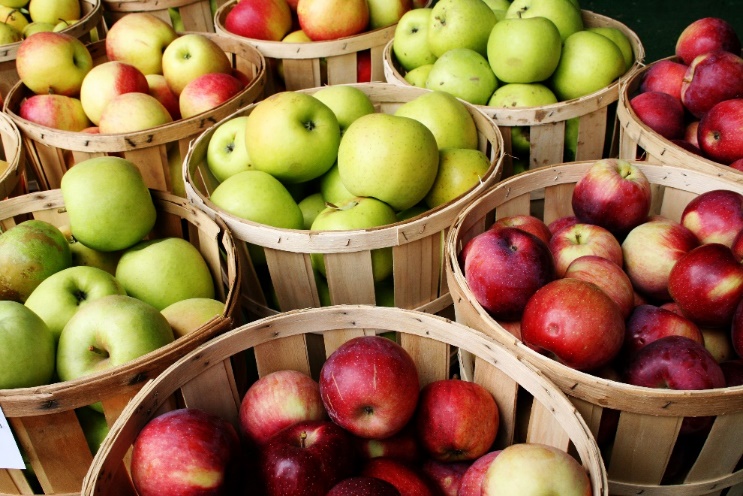 $100 – I will make $100 next year off the crop of fruit
Apple Producer #1
$100 – I will make $100 next year off the crop of fruit

Only assumes that tree will produce one year
Also confuses revenue with profit
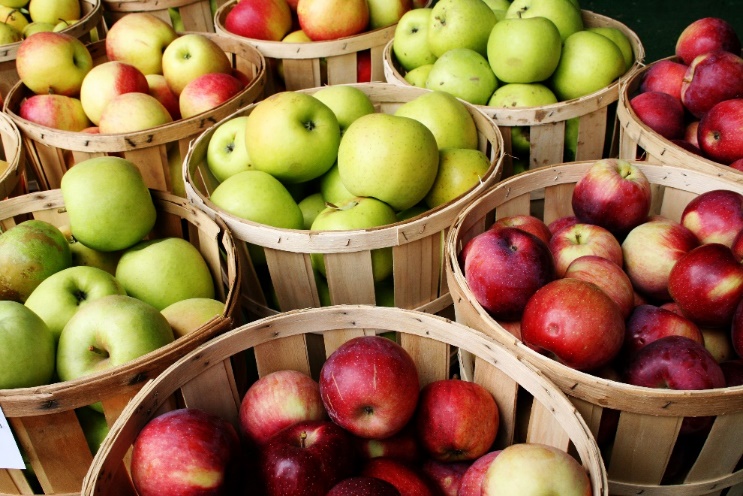 $100 – I will make $100 next year off the crop of fruit
Marketing Major
$1,500 – tree will produce for 15 more years


May confuse revenue with profit;
 $1500 in 2032 is much less than $1500 in 2018
Will the tree last 15 years at the same level of production?
Accounting Student
$30 – what the man paid for the tree 30 years ago.
Accounting Student
$30 – what the man paid for the tree 30 years ago.


Book value is usually much lower than “going concern”
Old Man’s Rebuttal
Discounted Cash Flow

What is the present value of the income from this asset over its useful life?
Expected cash flows in the future
Discounted by the “discount rate”

Every project has a different discount rate and expected life

$270
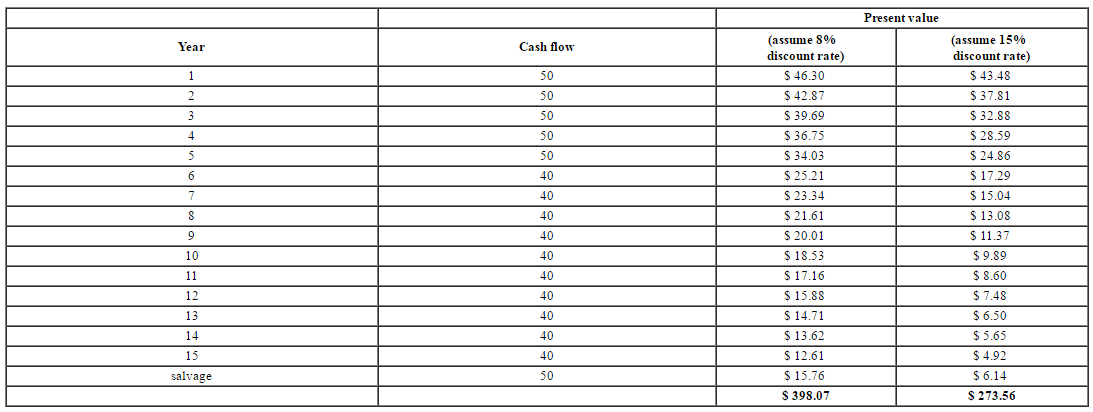 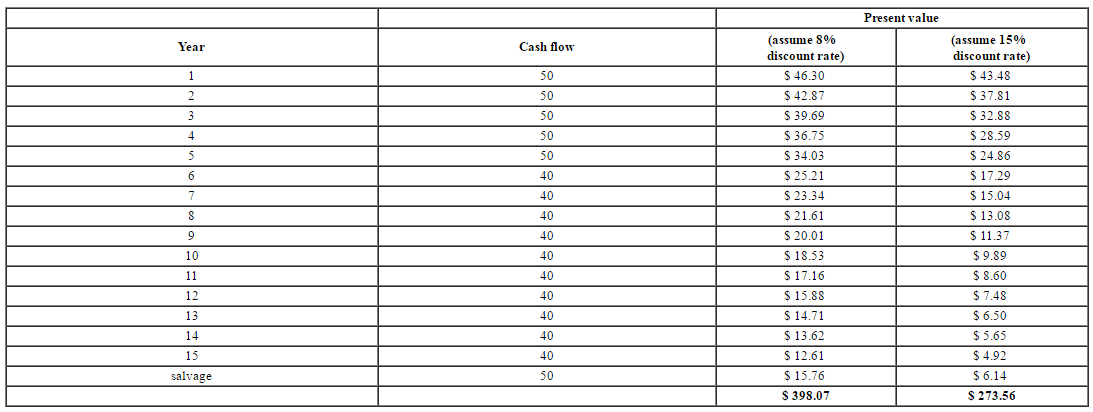 Why isn’t the valuation just profits x 15 years?
Time Value of Money
Must Know the Discount Rate
Why isn’t the valuation just profits x 15 years?
Time Value of Money
Must Know the Discount Rate
How Risky? What Kind of Risky?